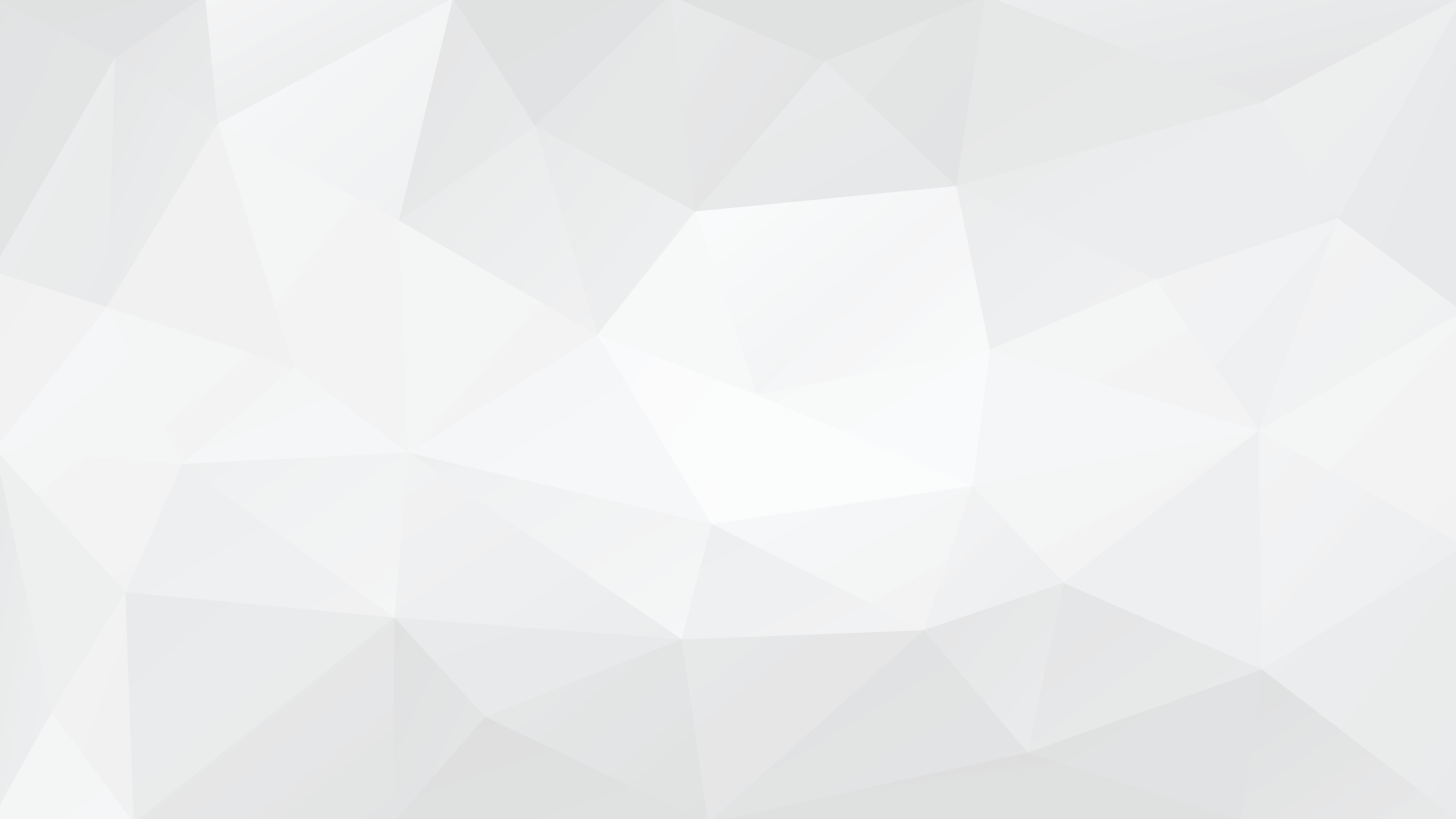 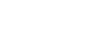 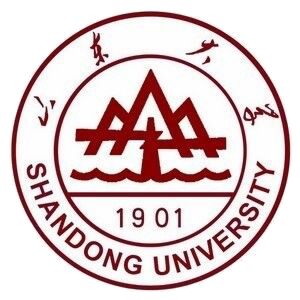 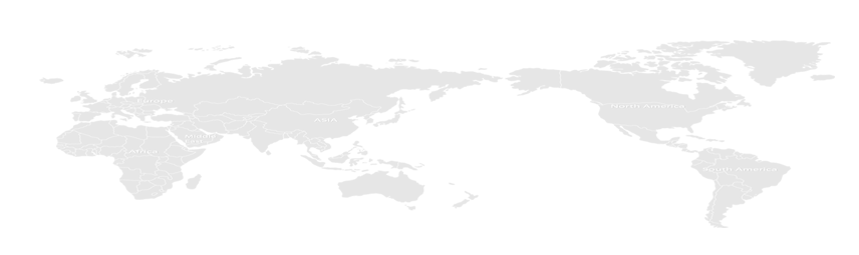 无模型强化学习
目录
Contents
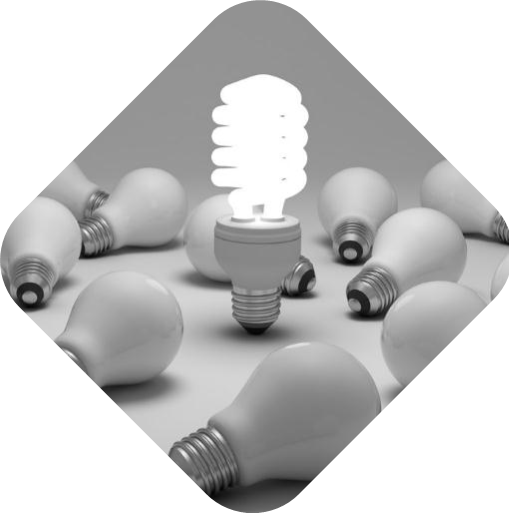 一、时序差分
二、资格迹
三、值函数逼近
四、策略梯度方法
1
时序差分
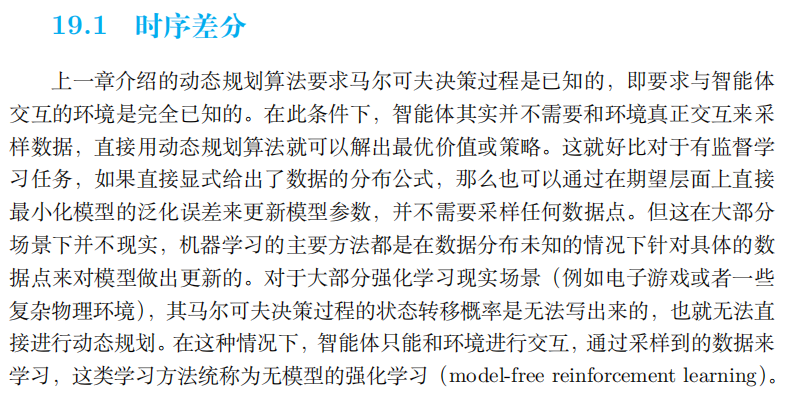 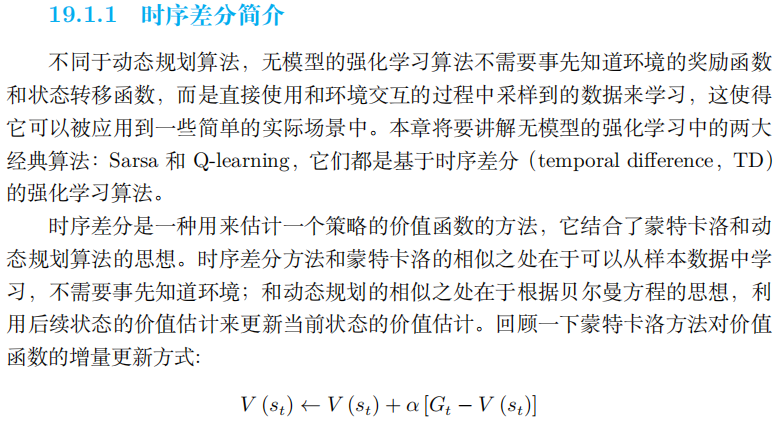 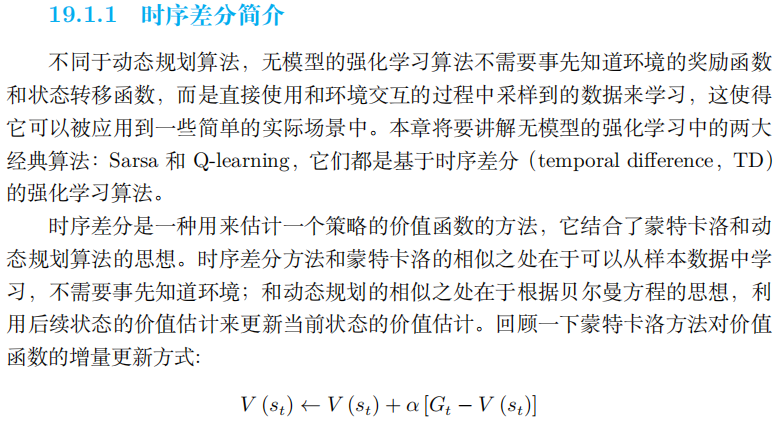 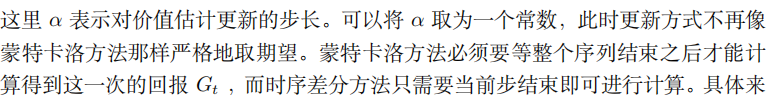 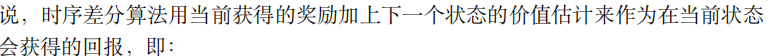 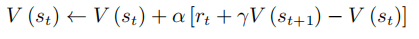 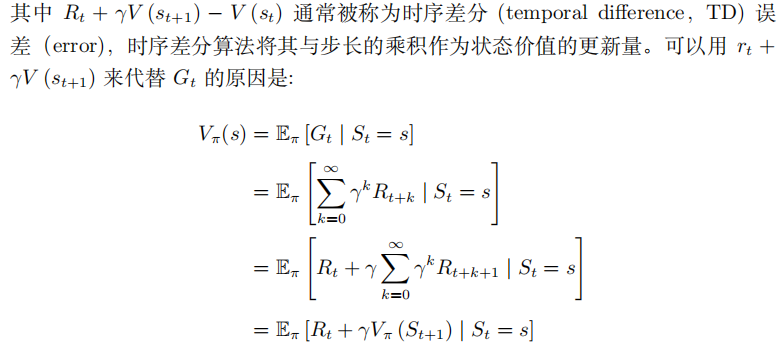 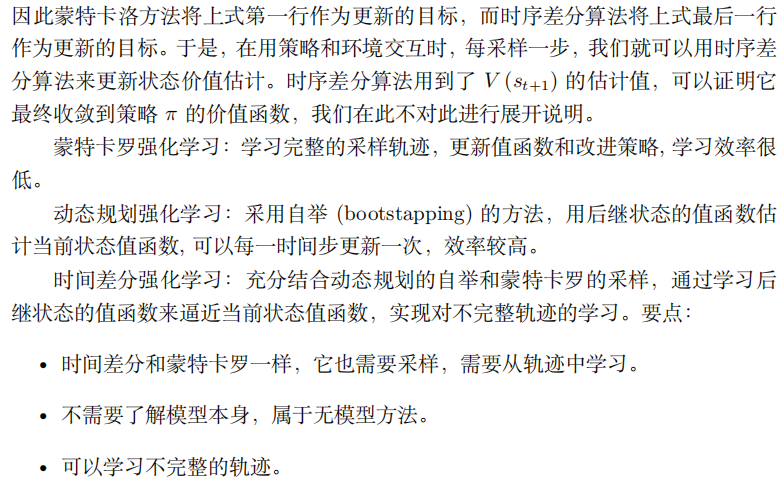 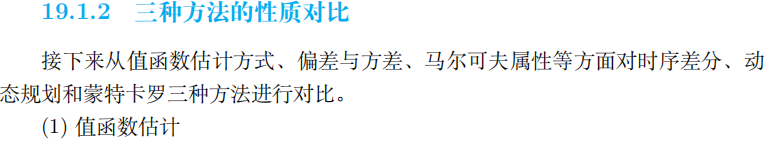 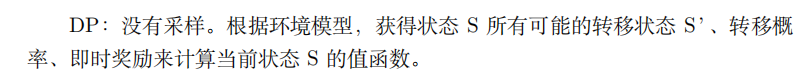 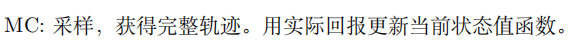 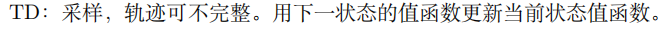 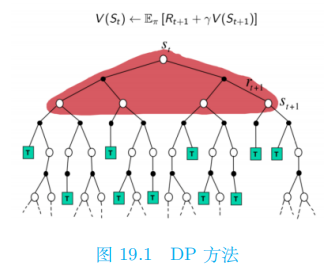 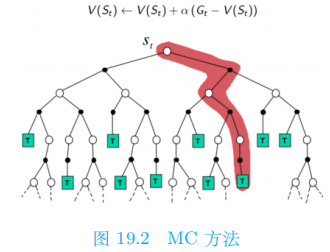 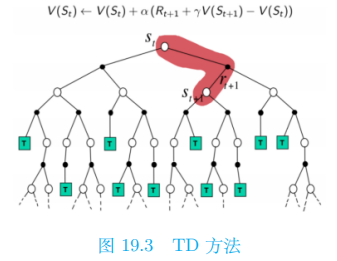 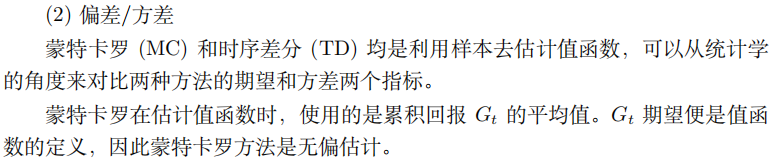 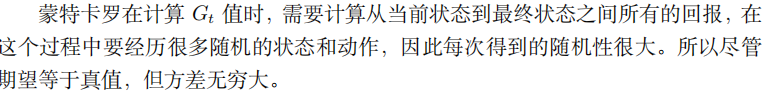 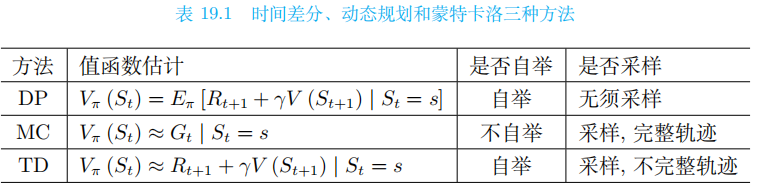 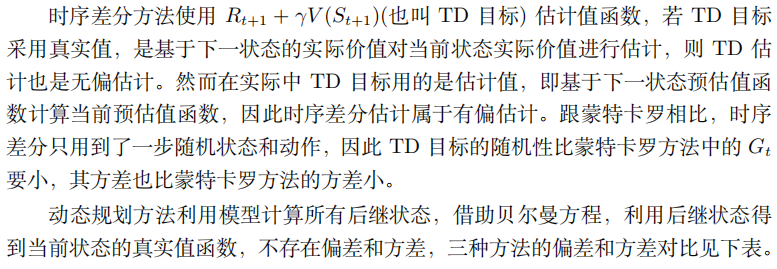 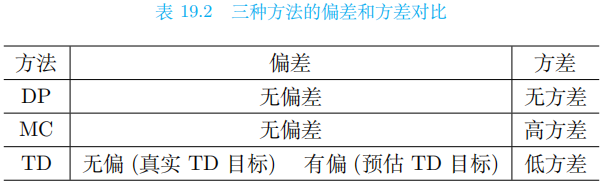 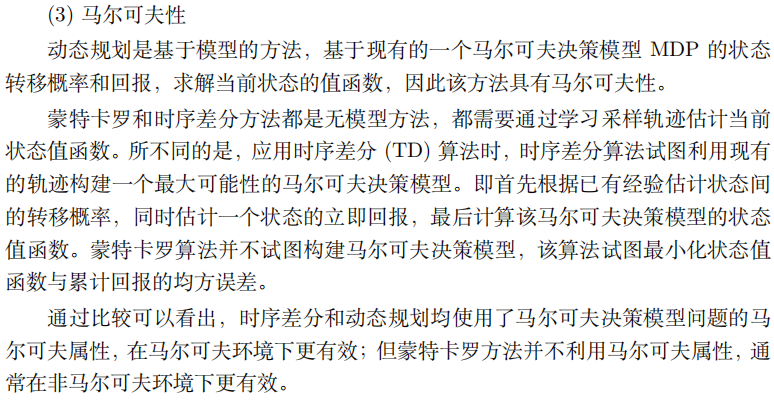 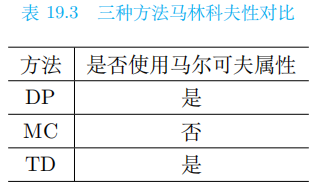 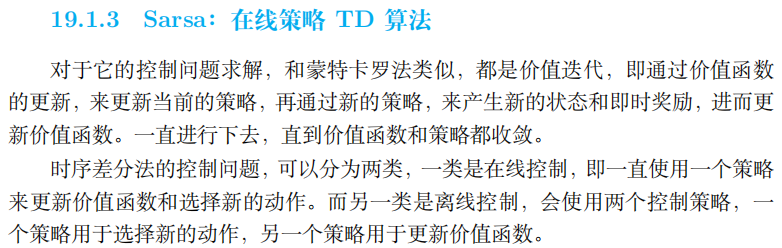 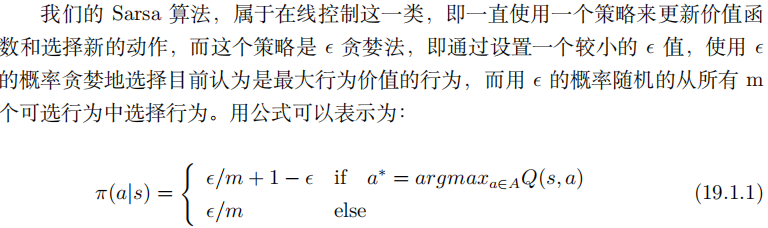 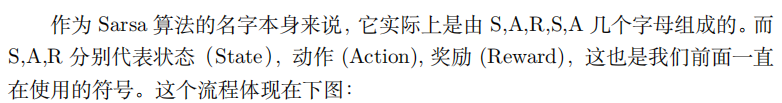 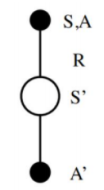 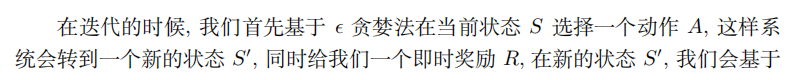 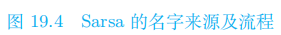 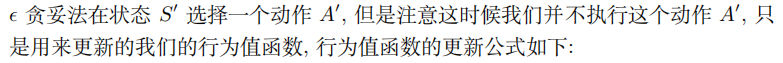 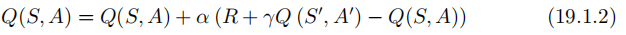 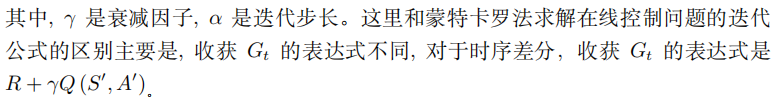 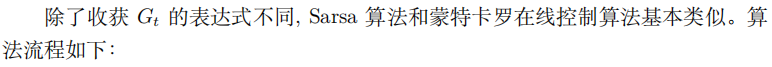 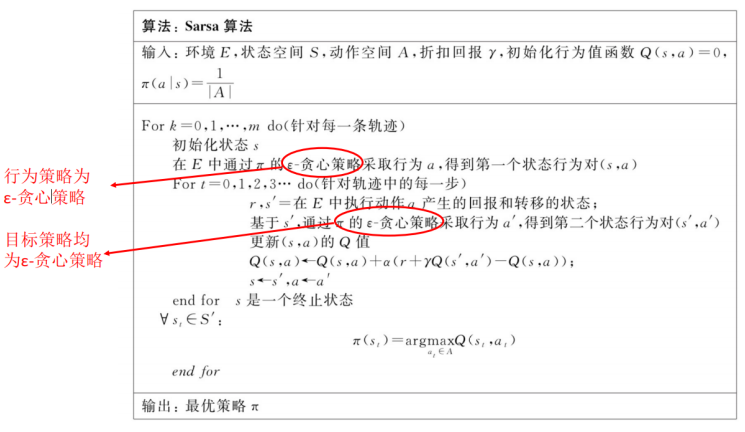 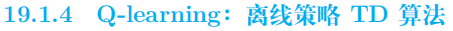 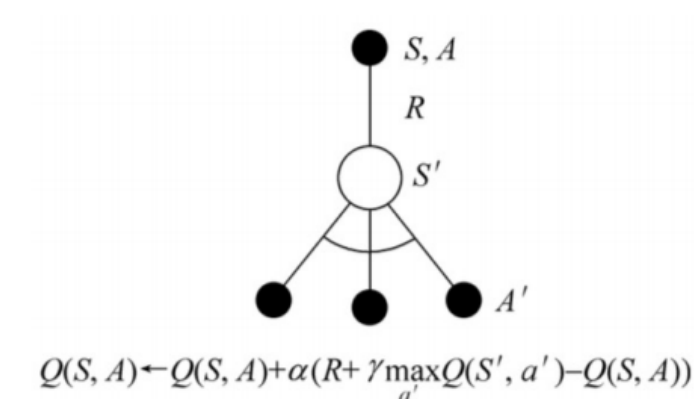 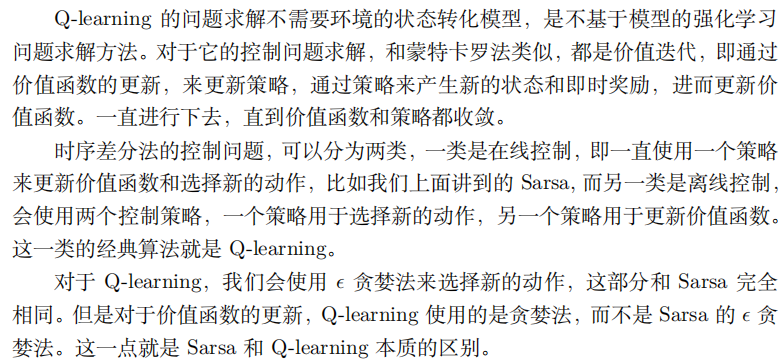 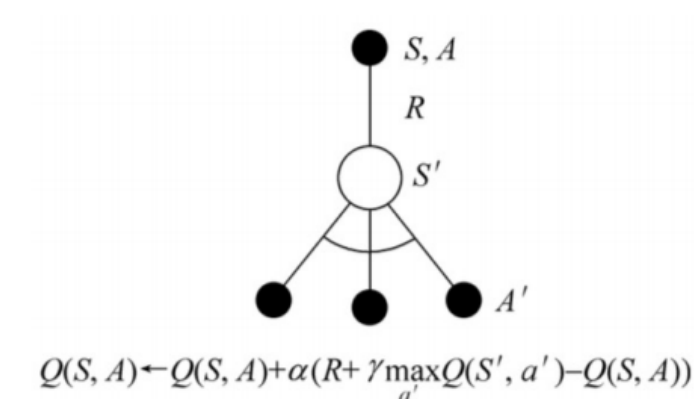 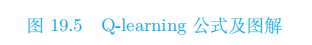 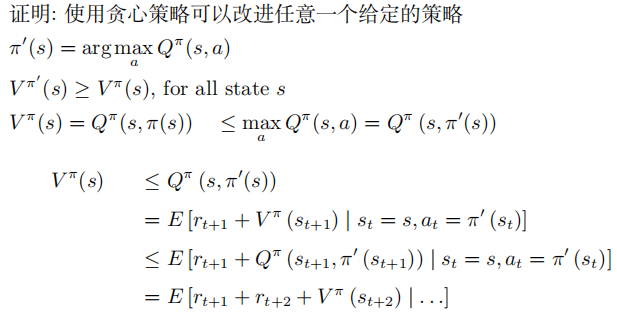 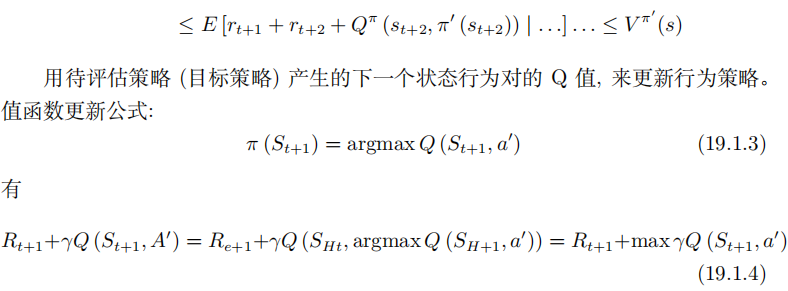 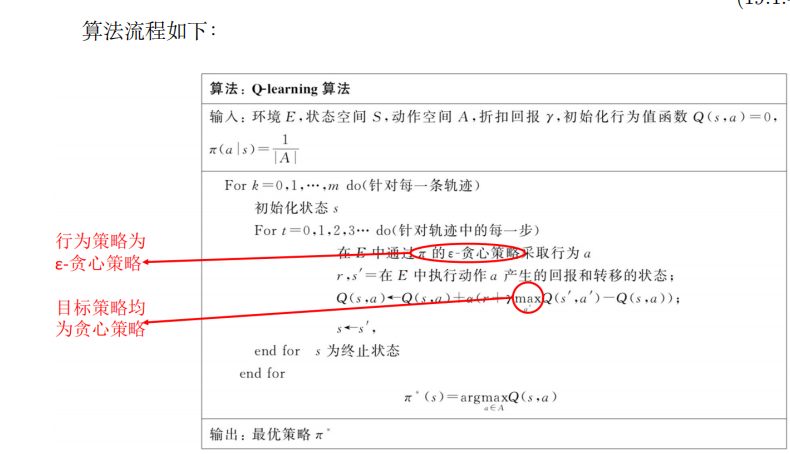 2
资格迹
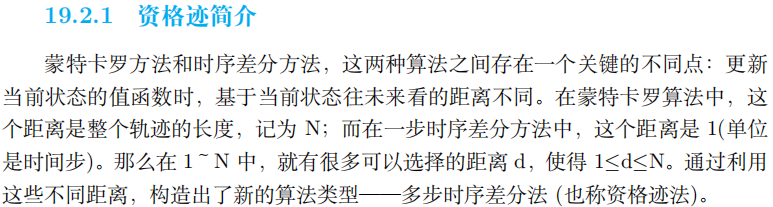 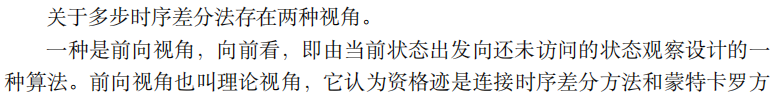 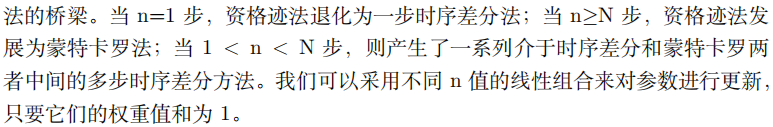 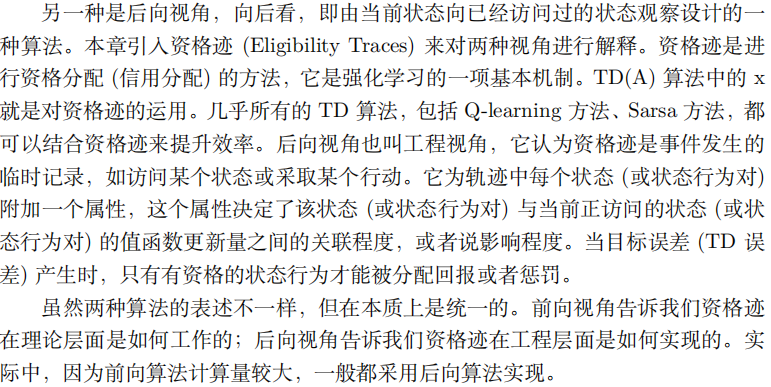 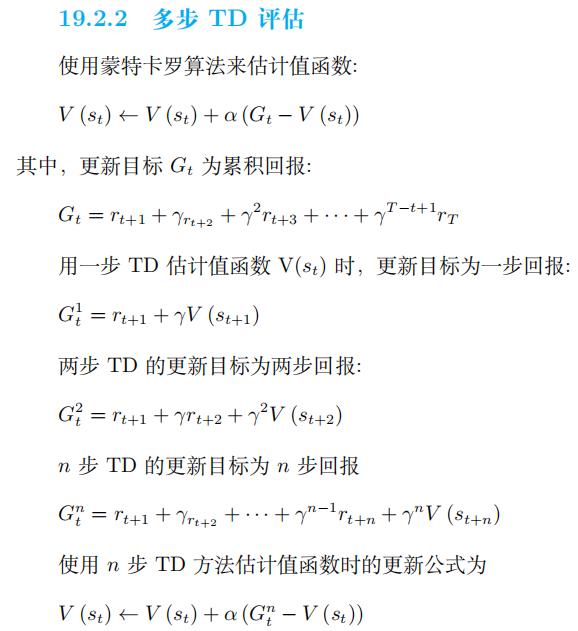 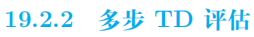 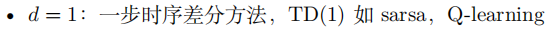 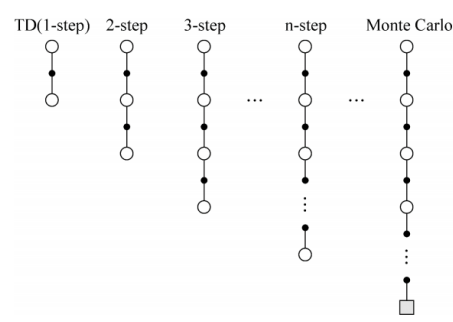 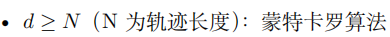 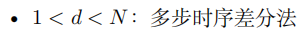 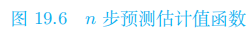 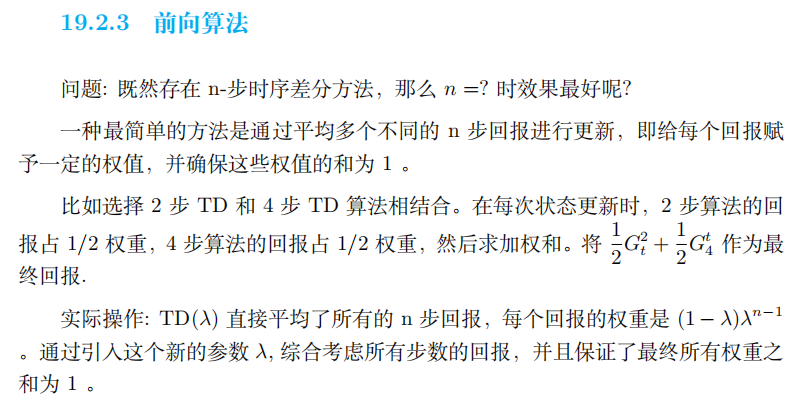 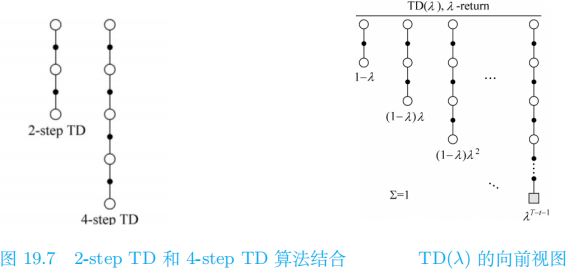 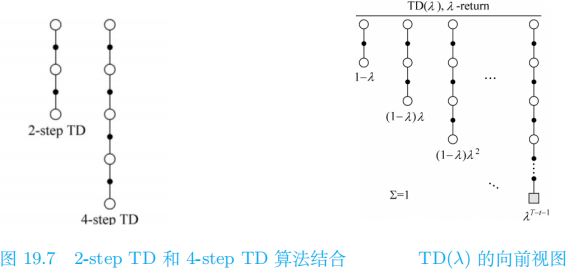 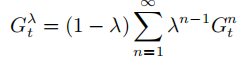 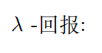 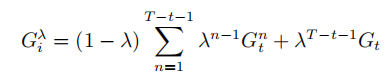 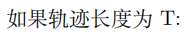 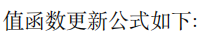 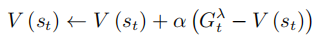 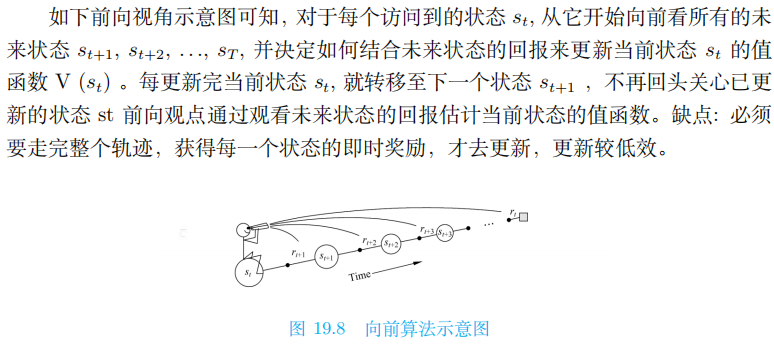 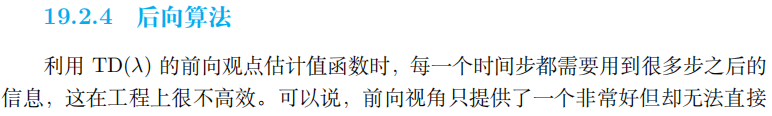 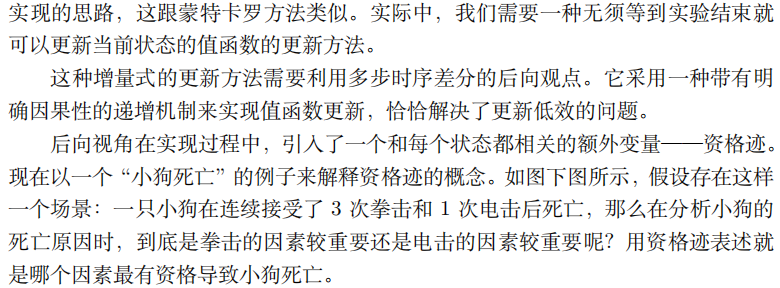 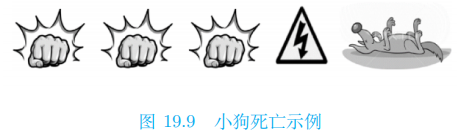 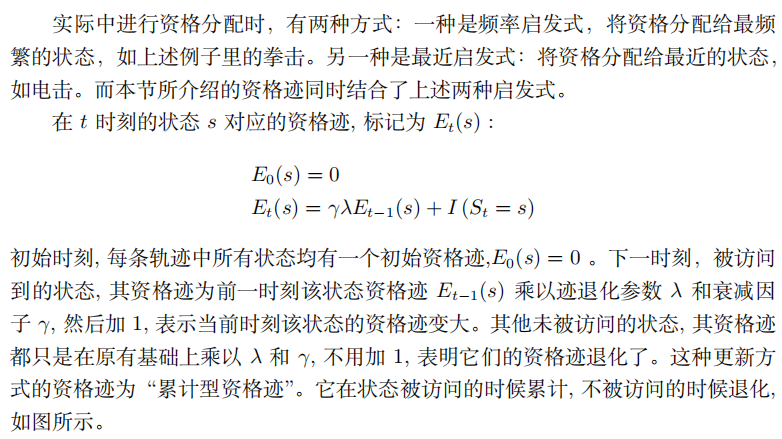 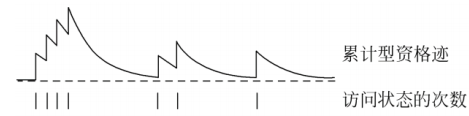 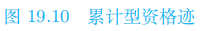 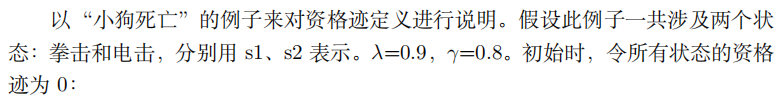 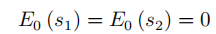 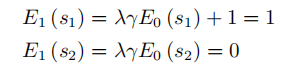 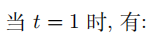 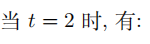 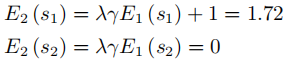 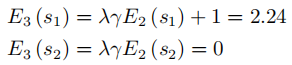 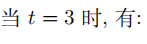 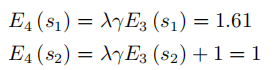 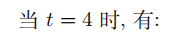 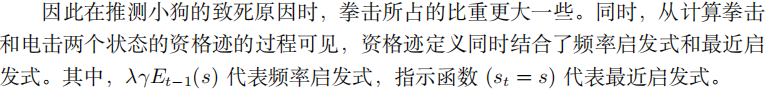 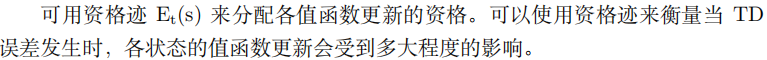 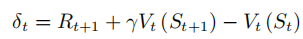 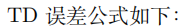 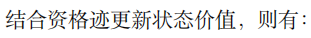 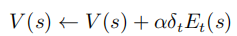 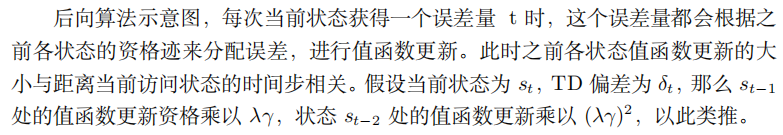 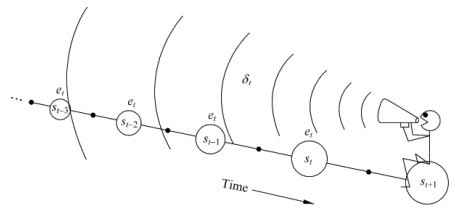 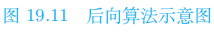 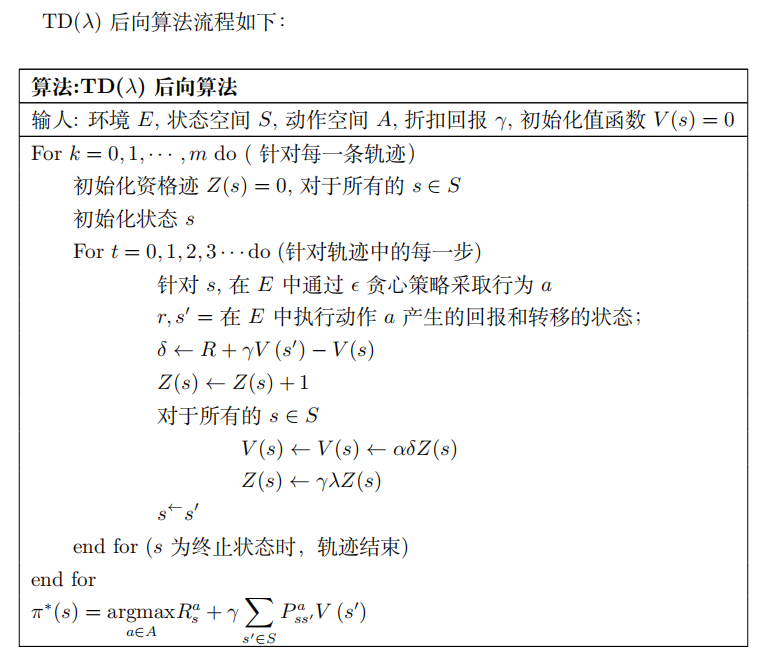 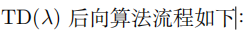 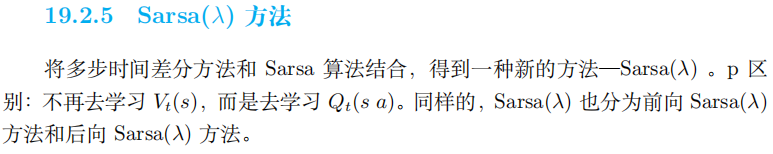 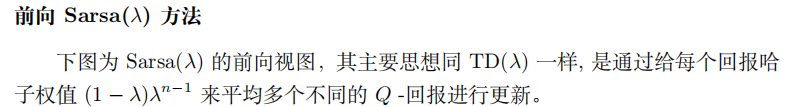 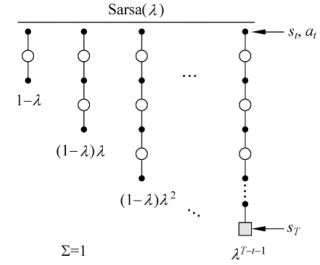 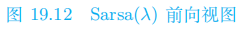 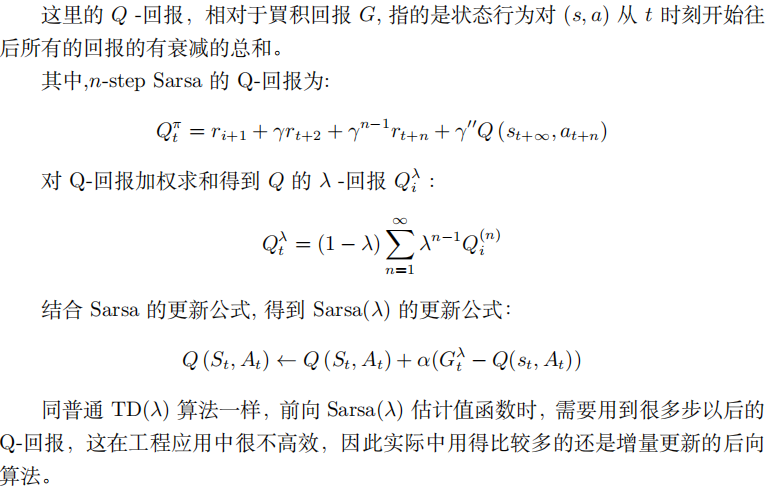 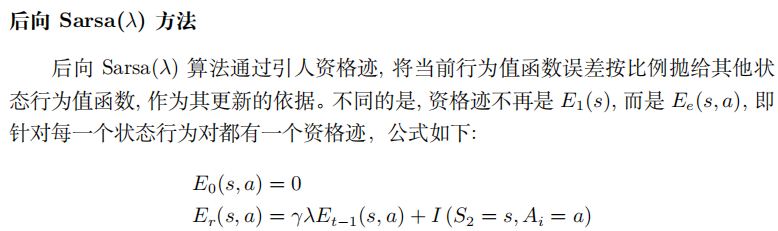 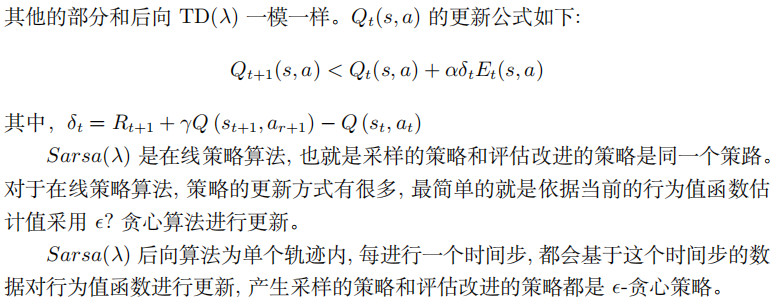 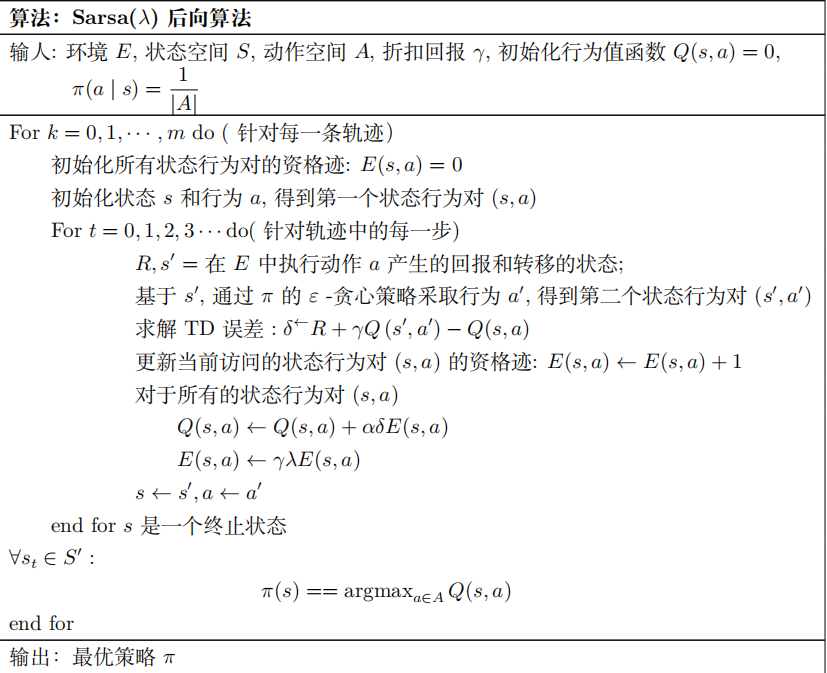 算法流程如下
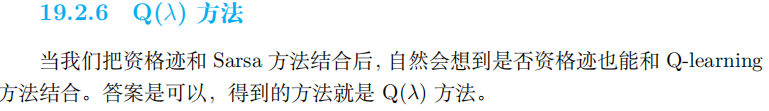 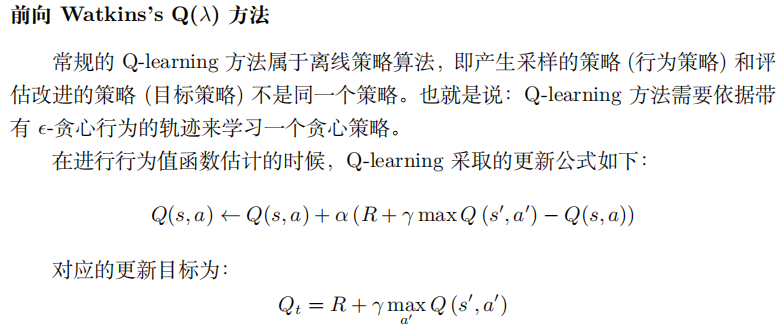 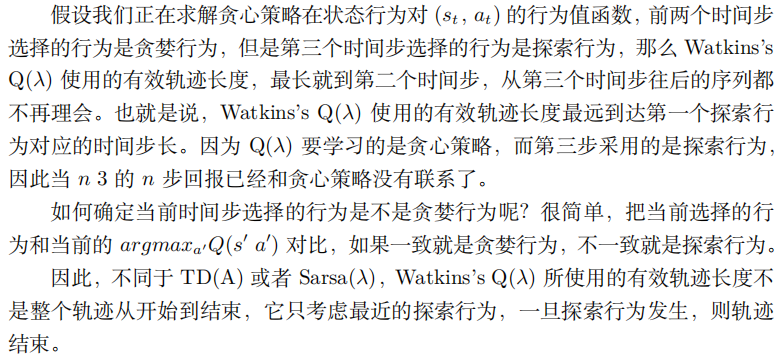 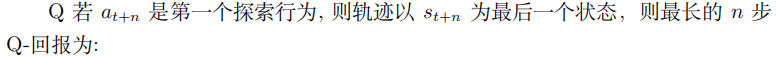 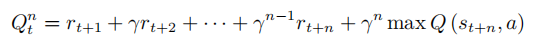 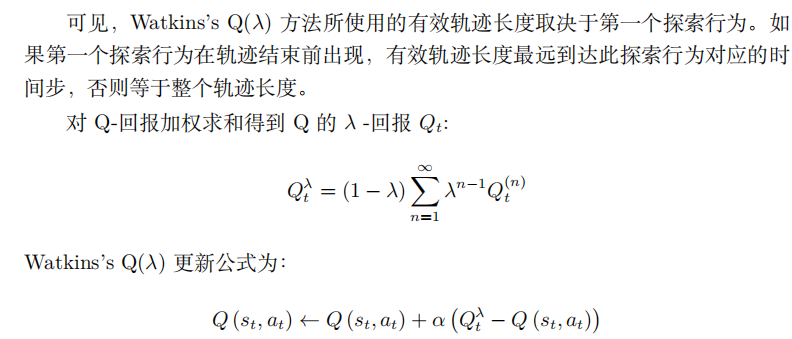 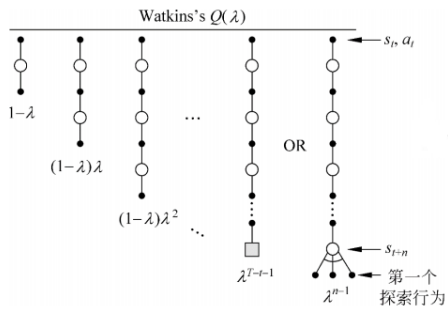 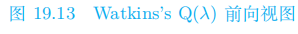 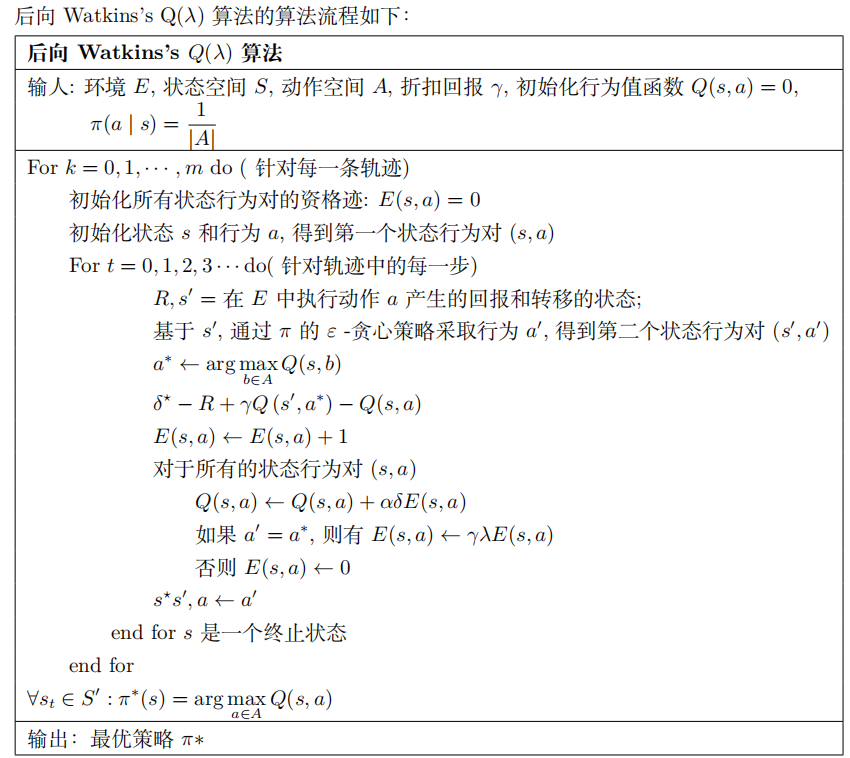 后向 Watkins’s Q(λ) 的资格迹如何更新呢？
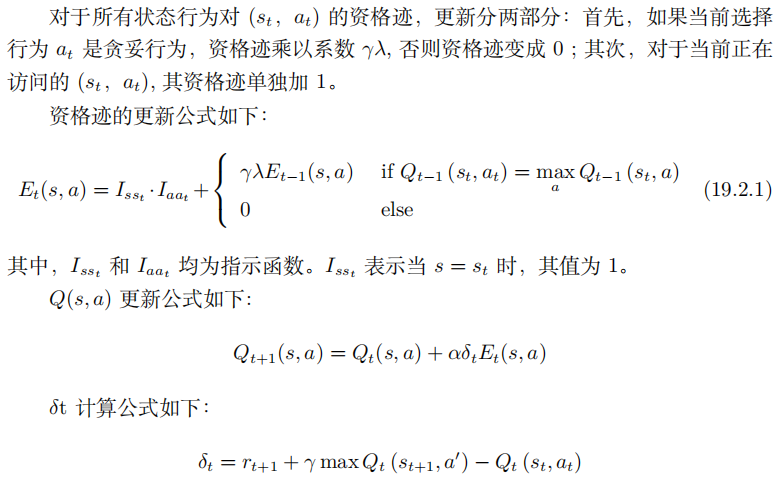 3
值函数逼近
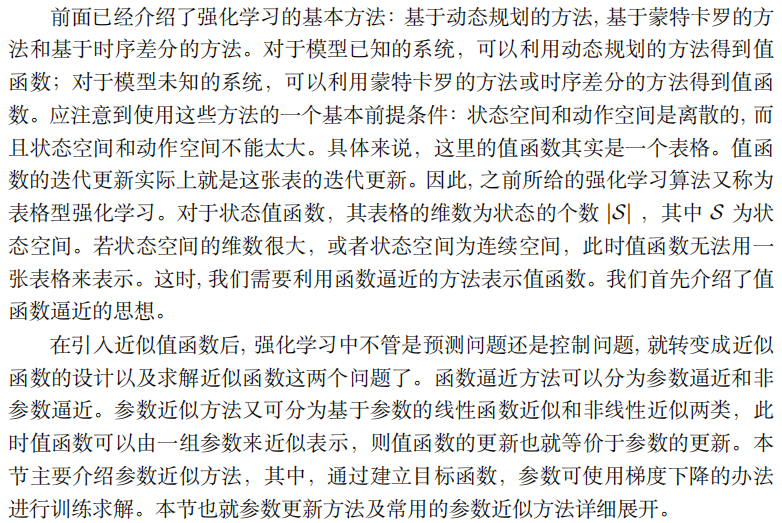 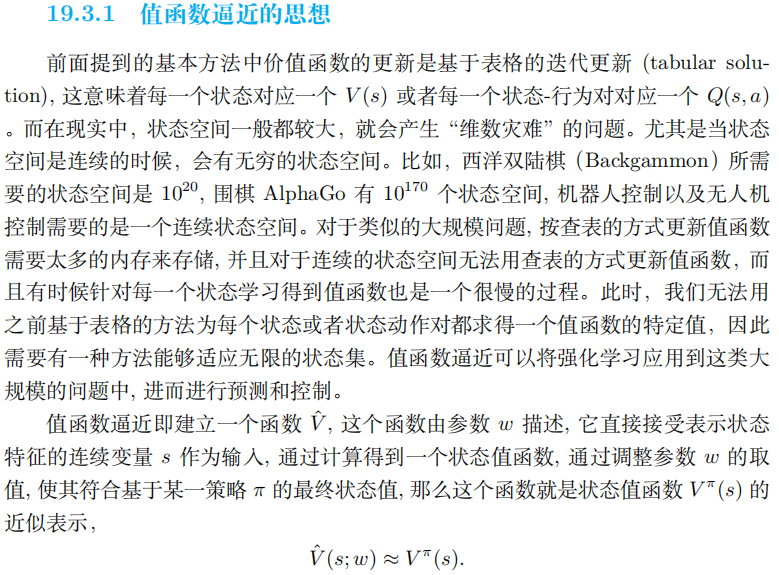 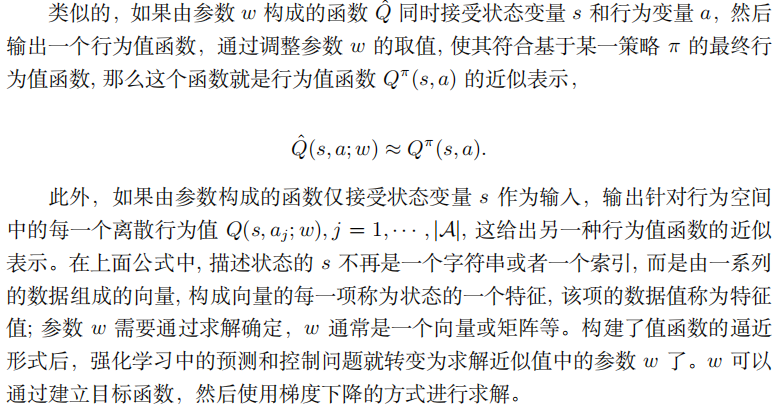 注意到值函数逼近方法除节省存储空间之外，还能把从已知状态学到的函数通用化推广至那些末碰到的状态中 — 泛化性，即，假设离某个状态非常接近的另一状态，比如两状态之间的物理位置只相隔一毫米，则不必要单独存储其值函数。
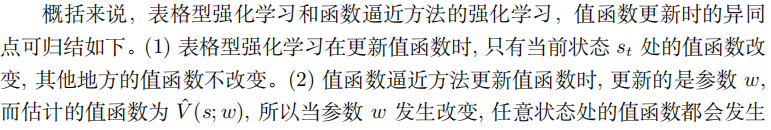 改变。
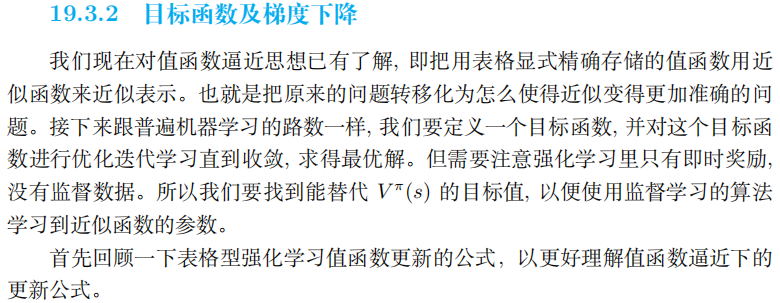 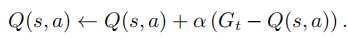 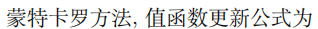 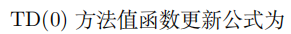 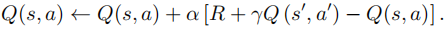 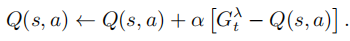 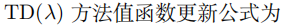 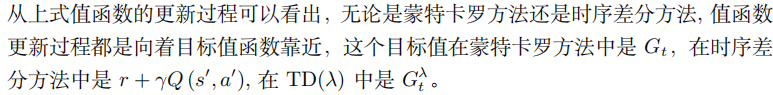 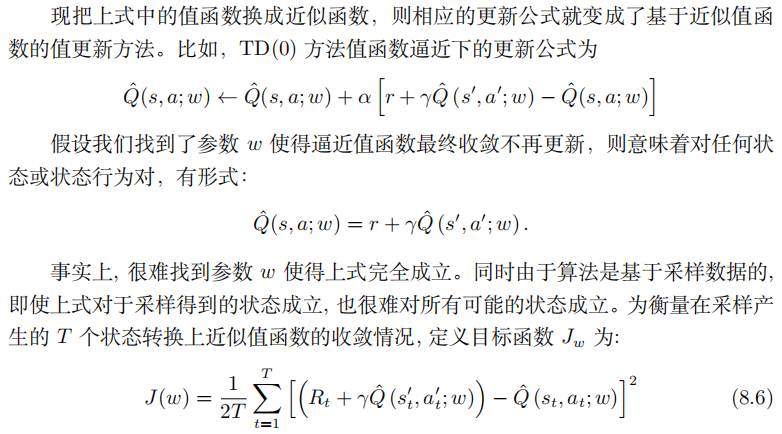 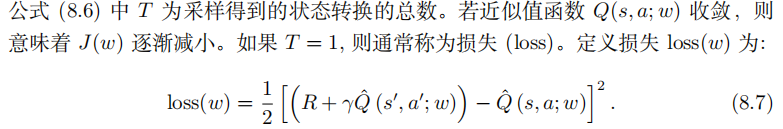 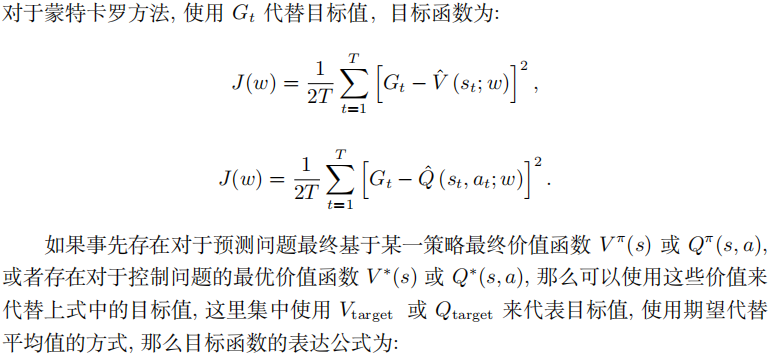 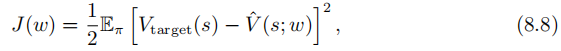 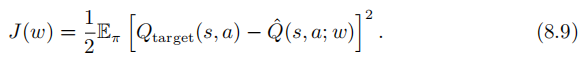 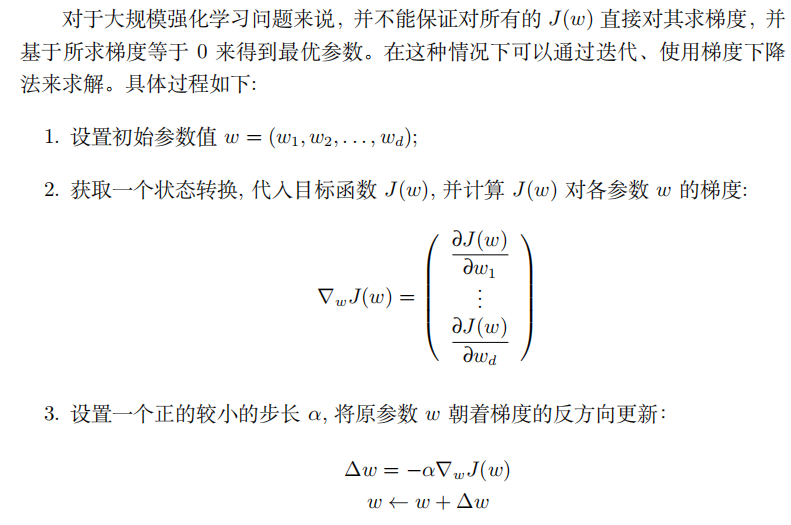 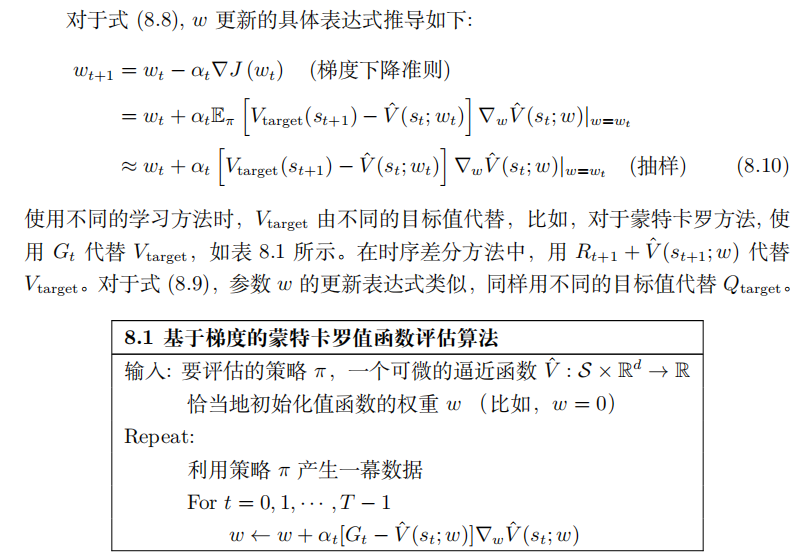 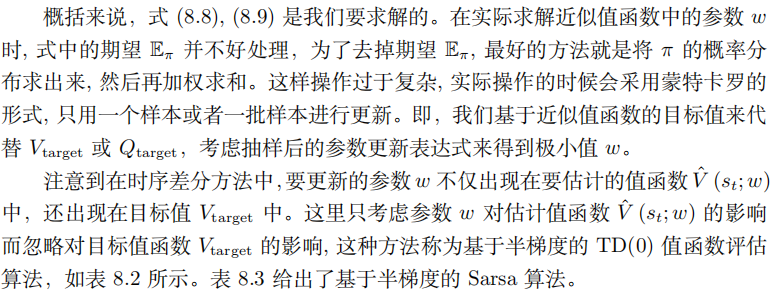 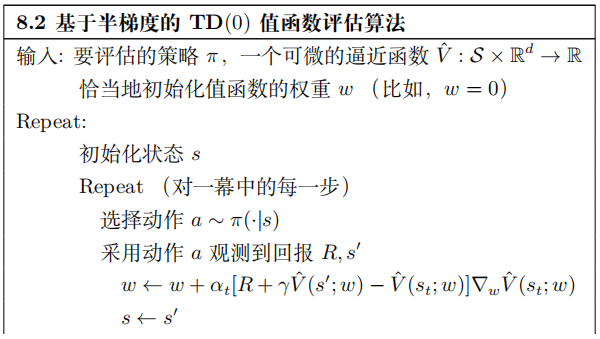 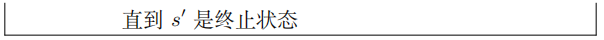 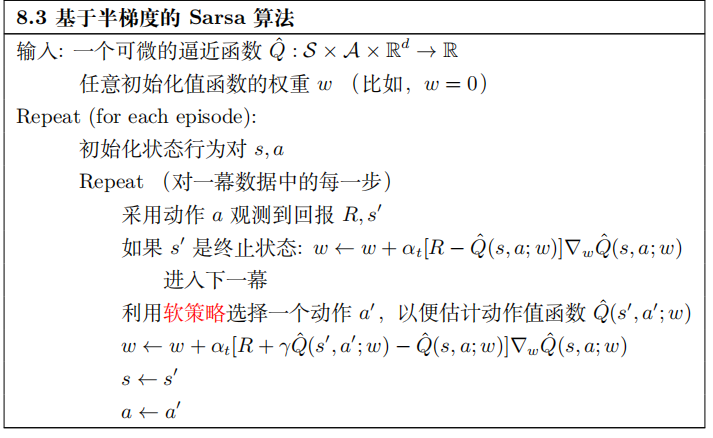 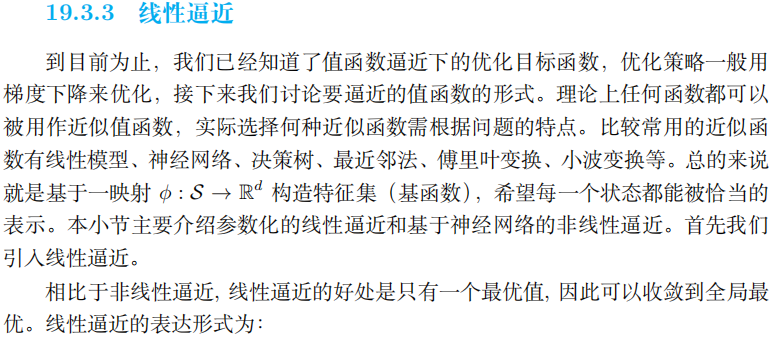 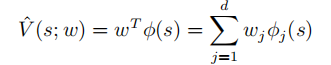 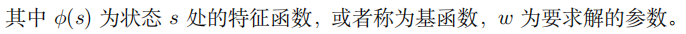 常用的基函数的类型如下。
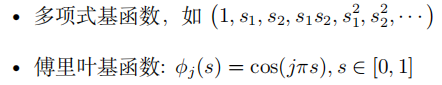 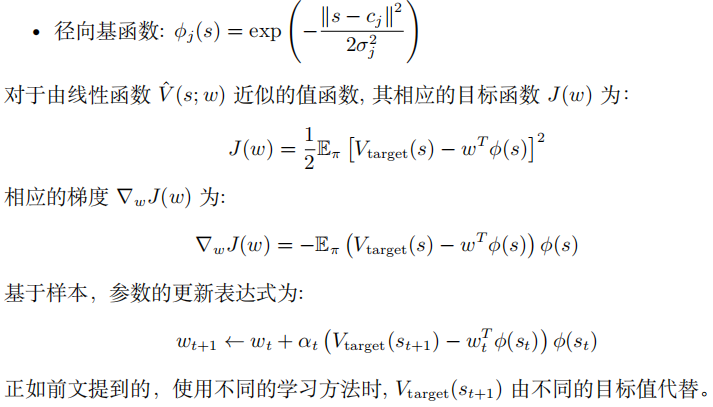 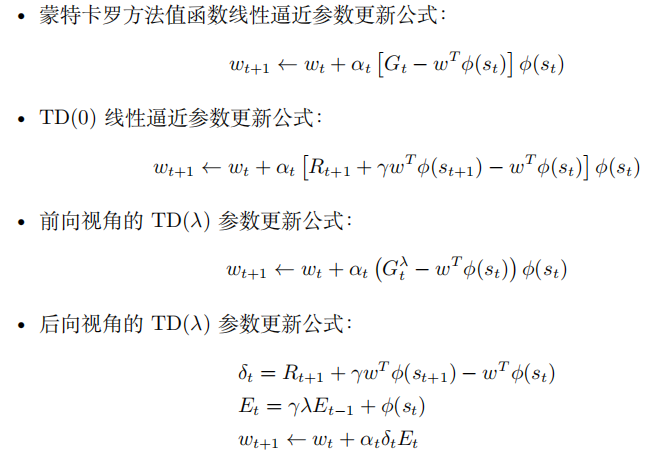 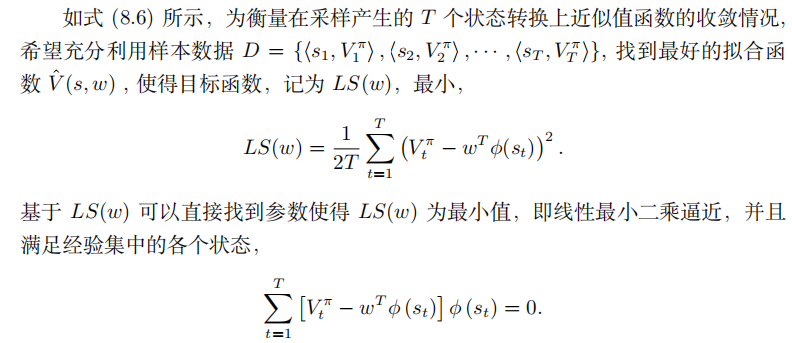 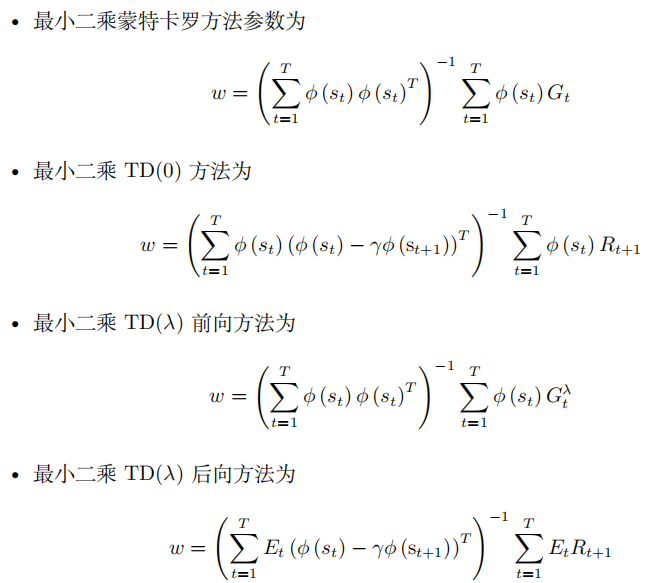 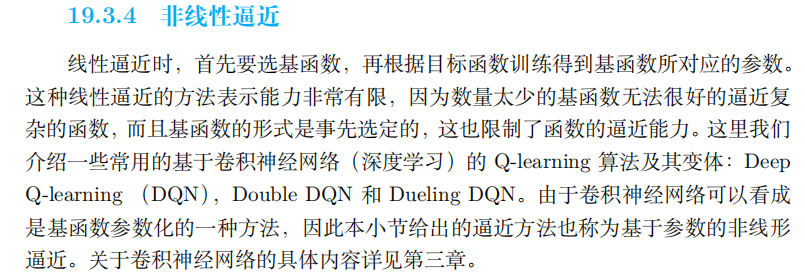 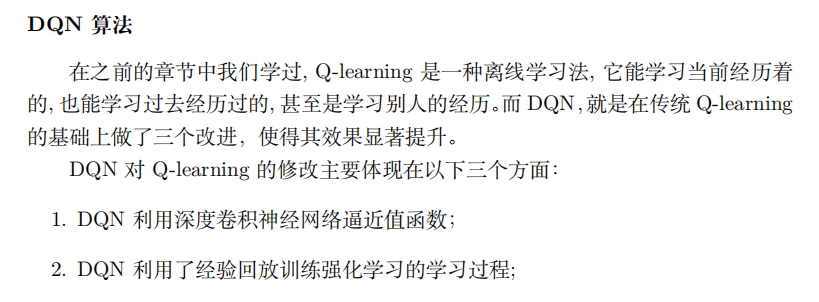 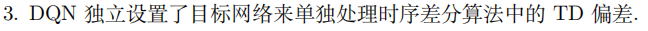 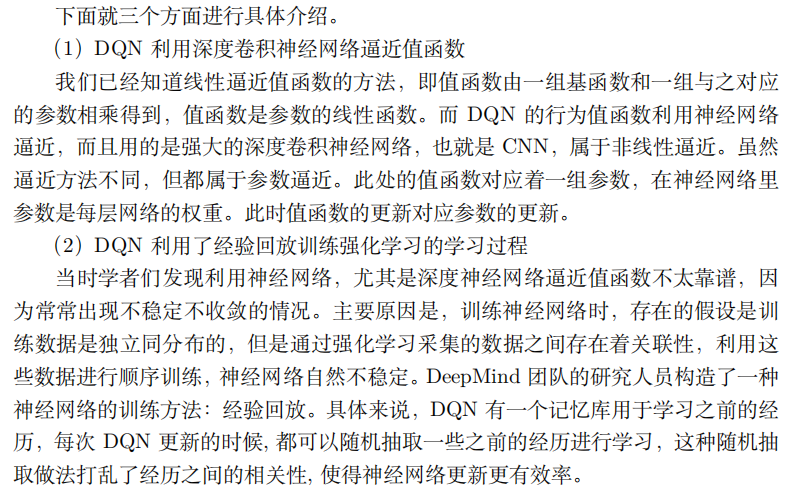 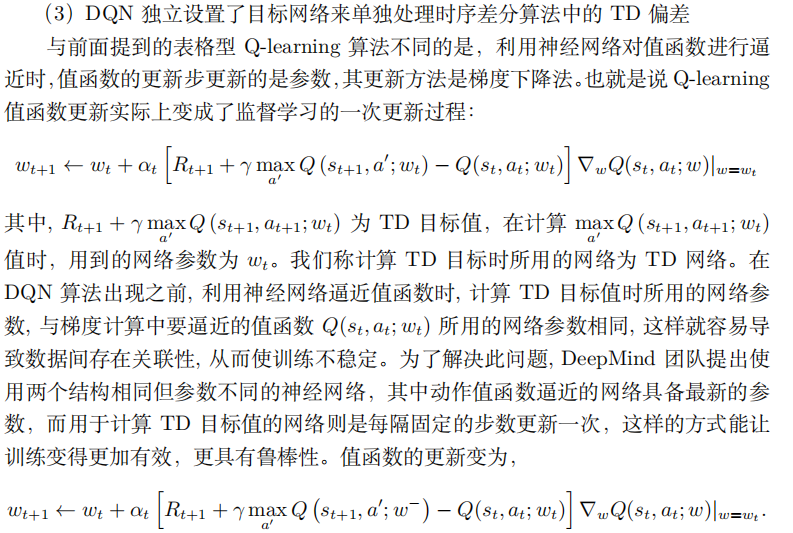 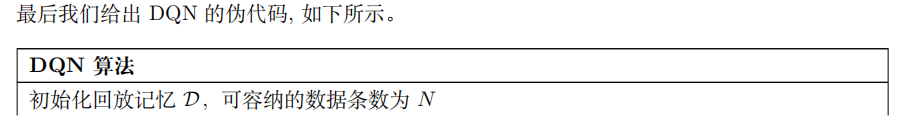 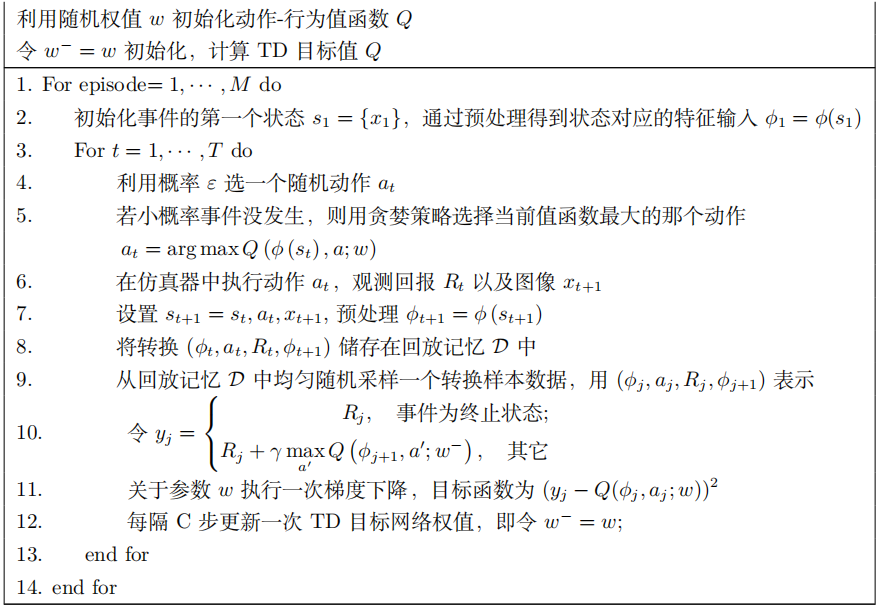 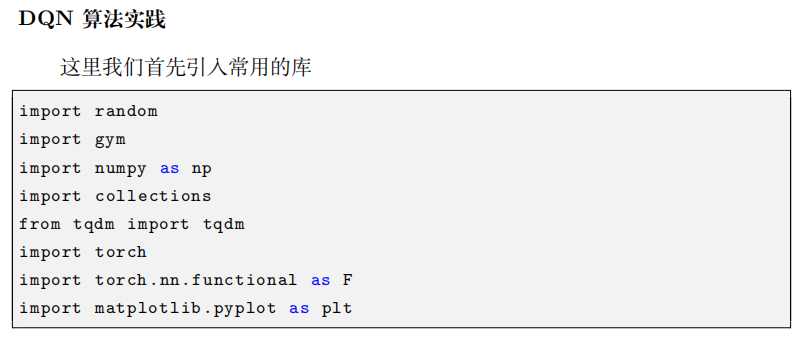 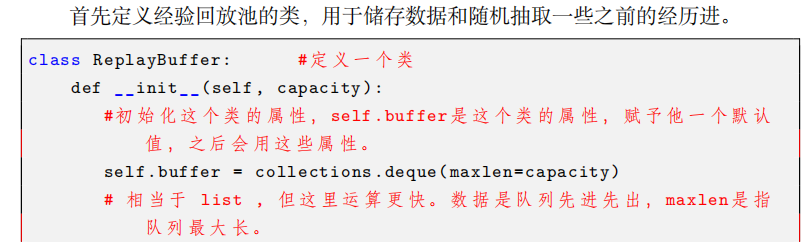 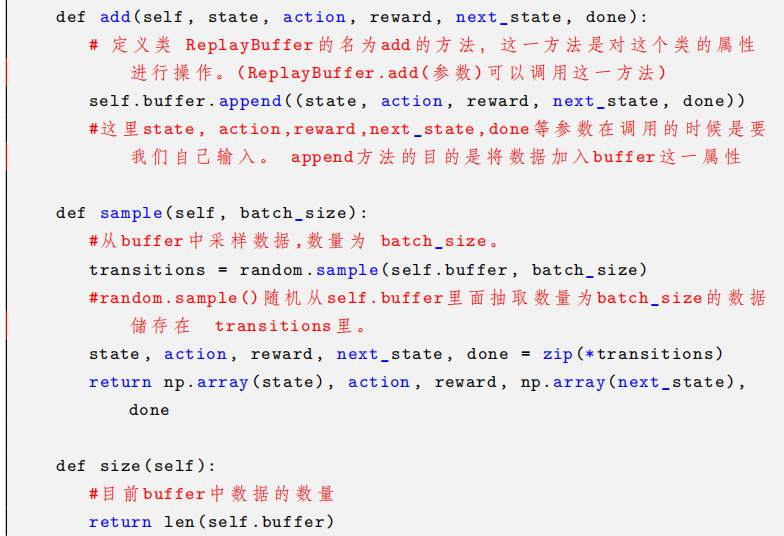 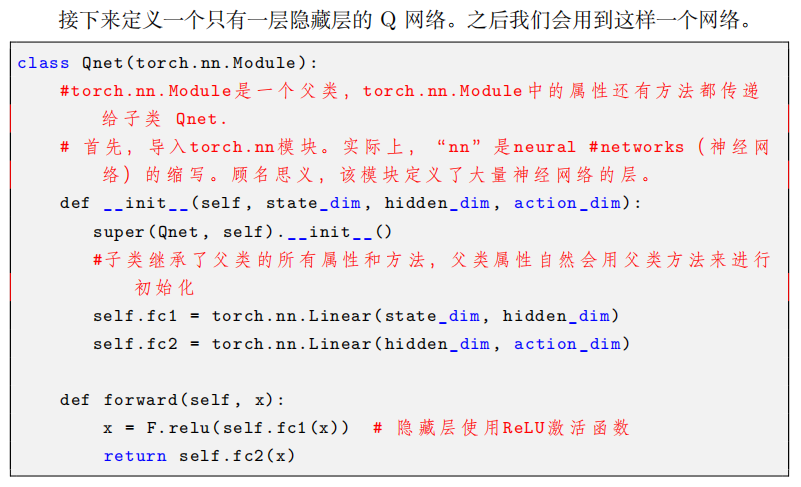 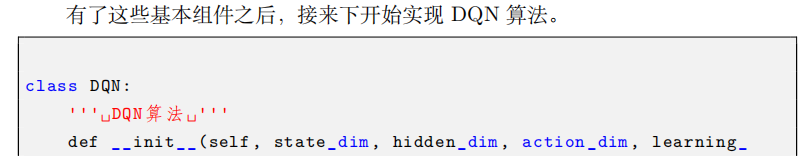 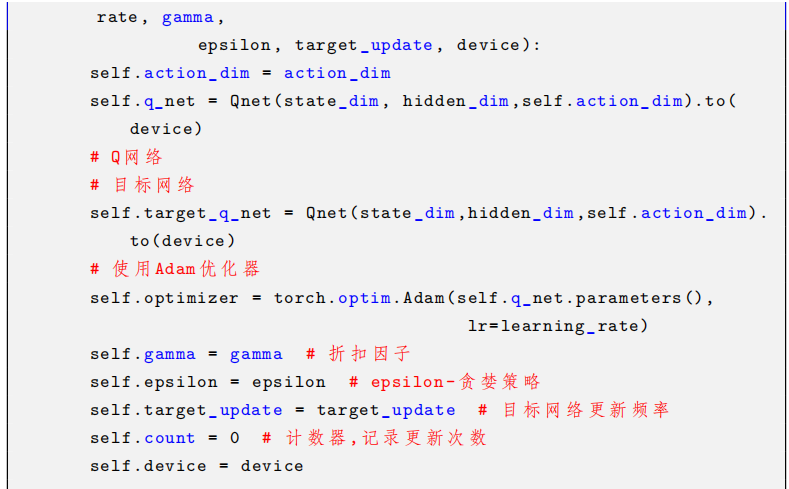 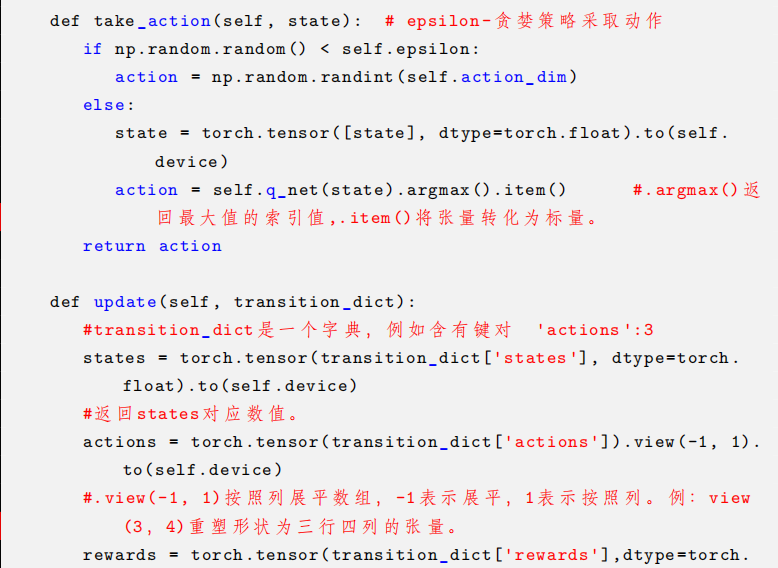 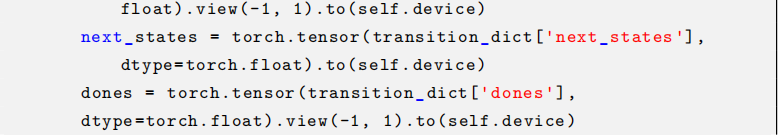 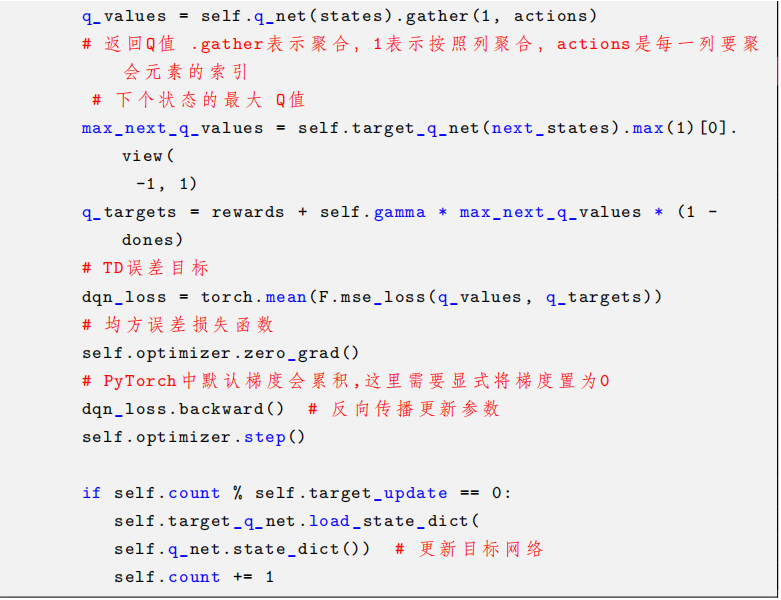 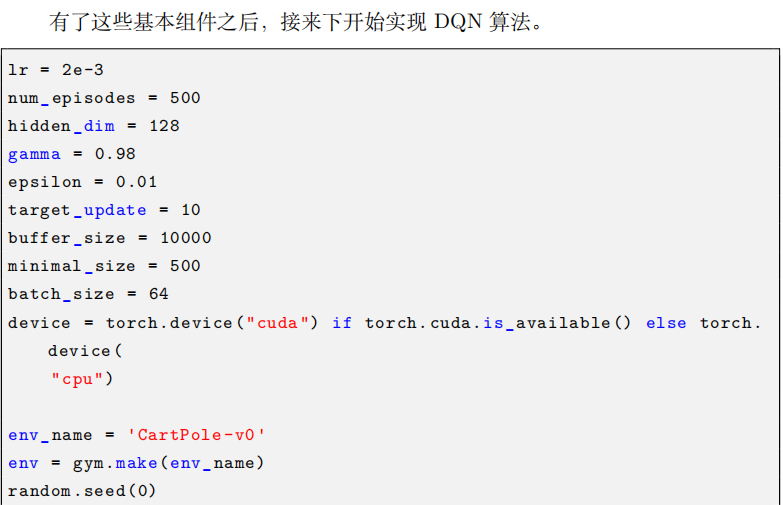 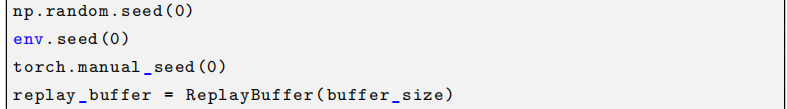 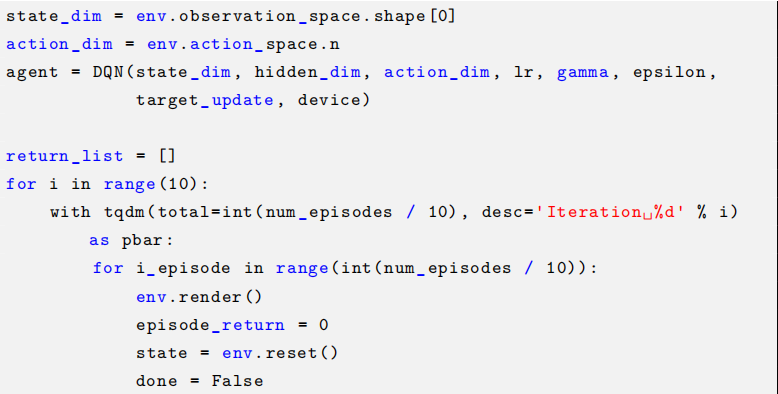 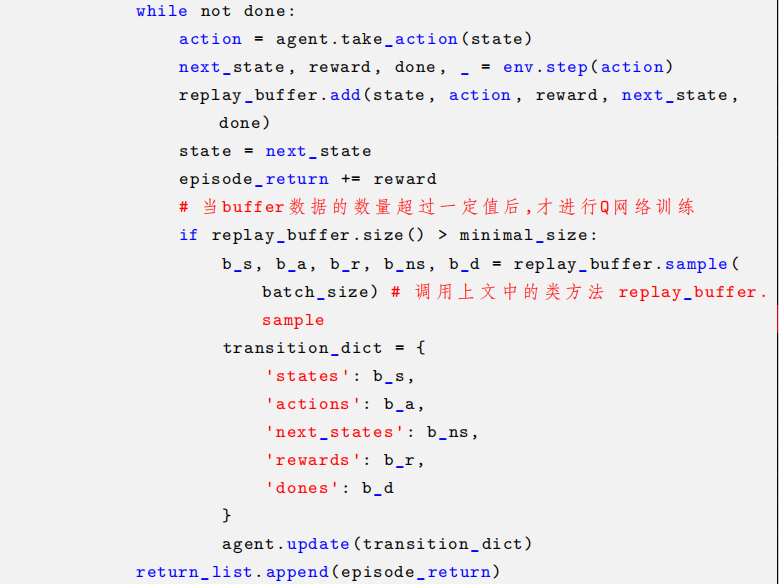 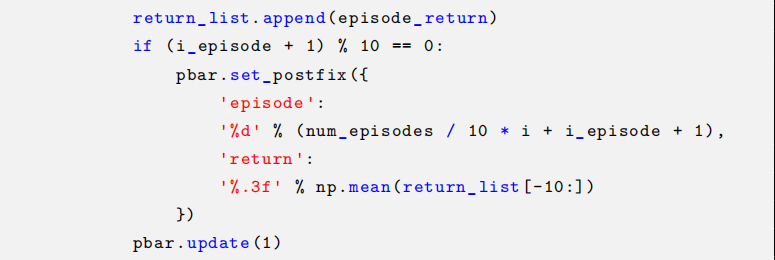 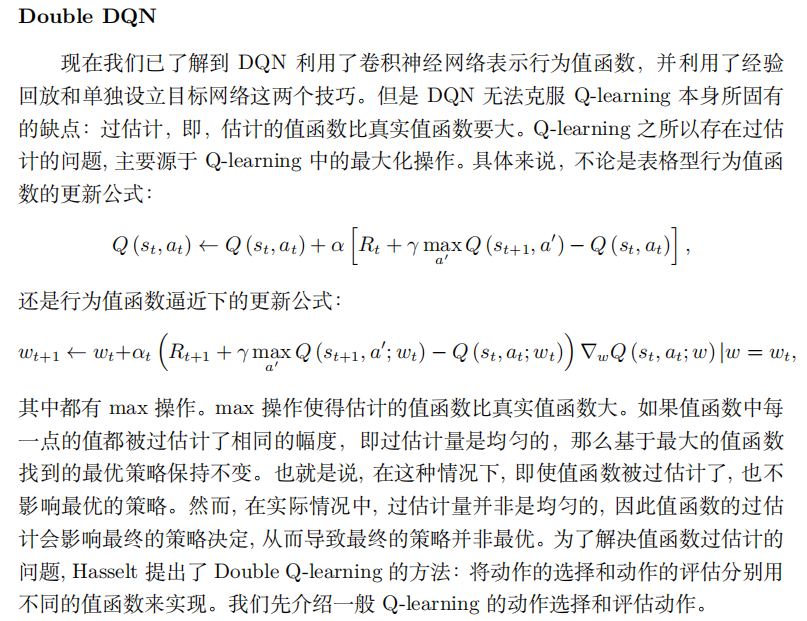 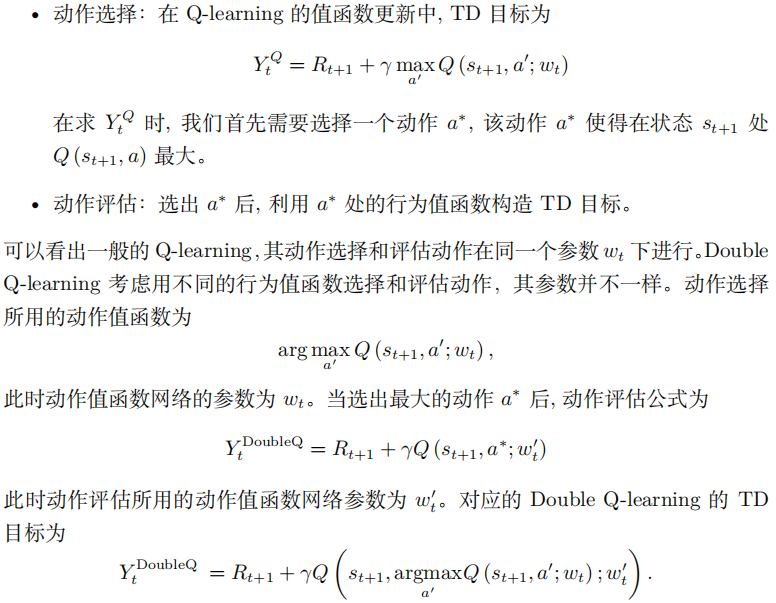 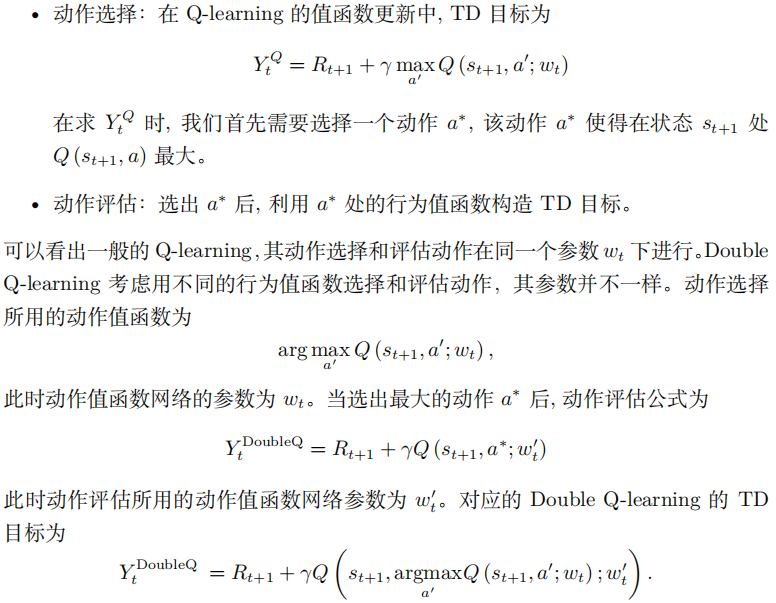 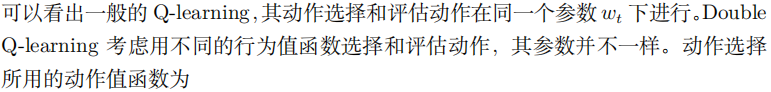 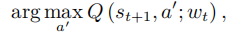 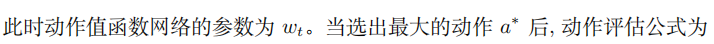 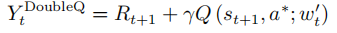 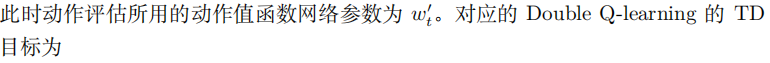 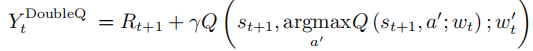 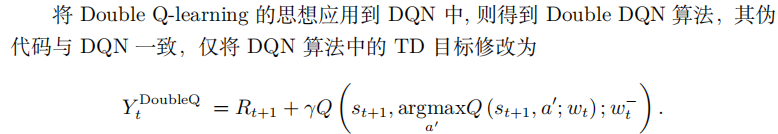 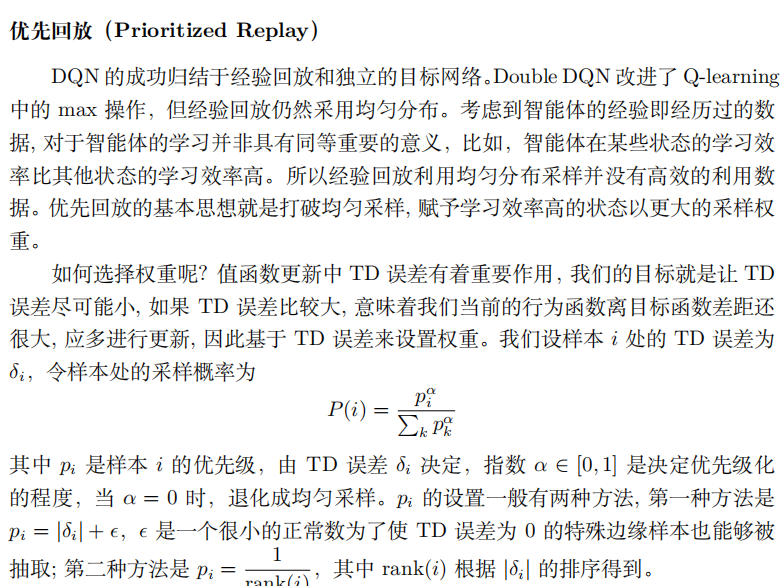 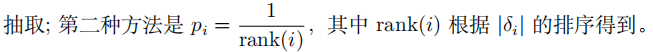 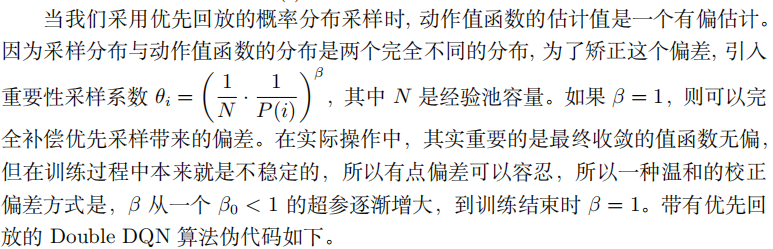 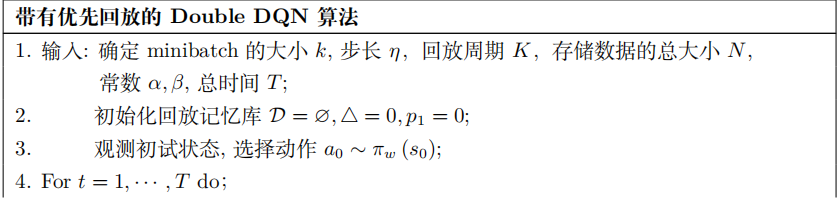 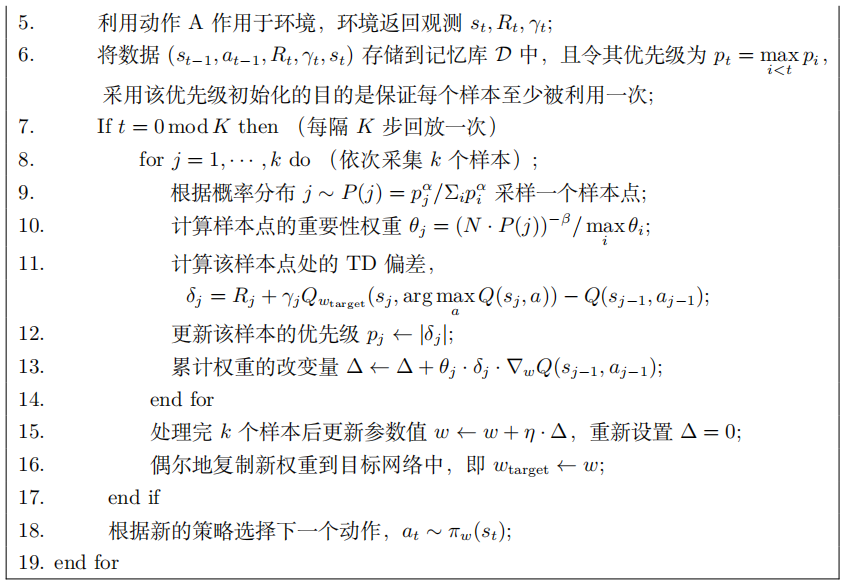 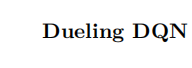 不管是最初的 DQN，还是 DQN 的变体 Double DQN，在值函数逼近时所用的神经网络都是卷积神经网络（图 19.14）。Dueling DQN 则从网络结构上改进了 DQN（图 19.15）
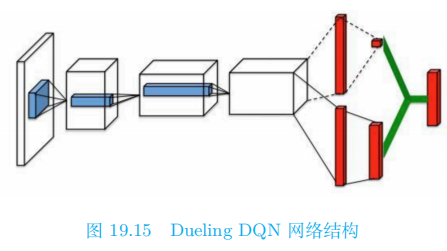 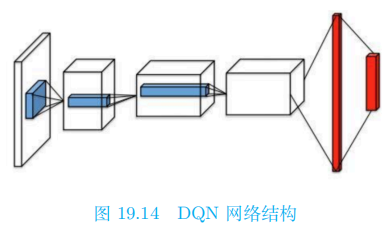 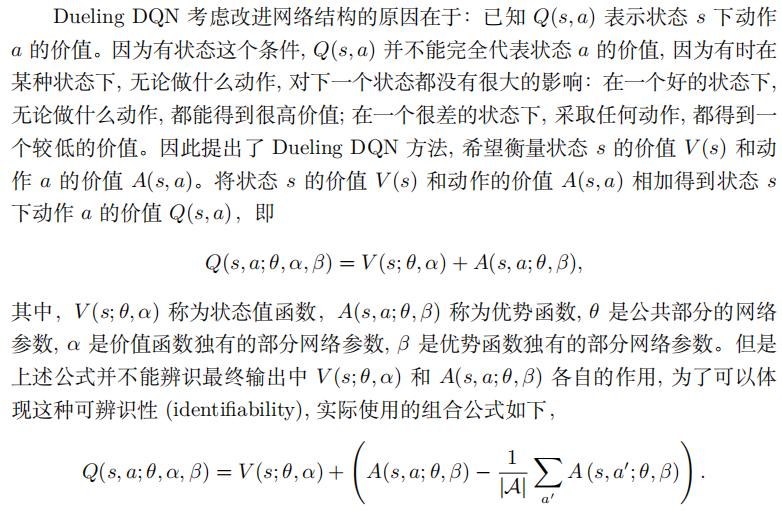 4
策略梯度方法
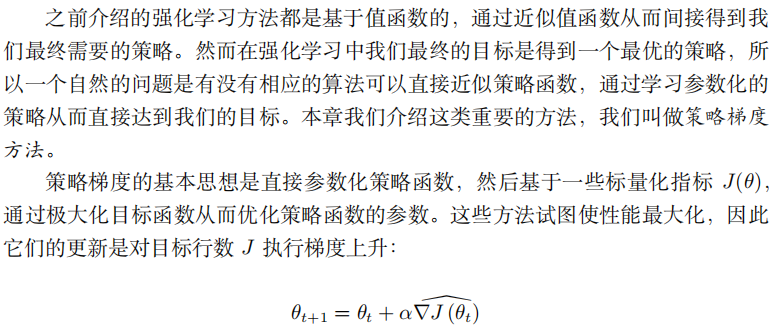 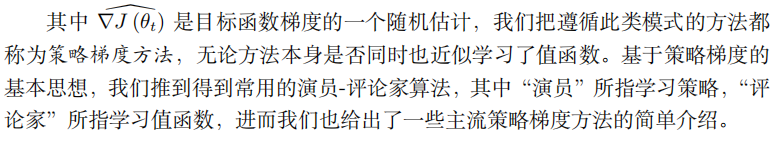 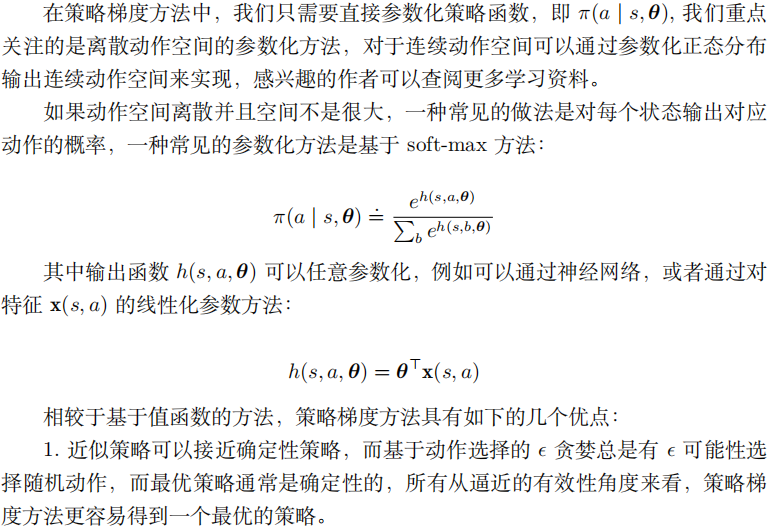 19.4.1 策略近似及其优势
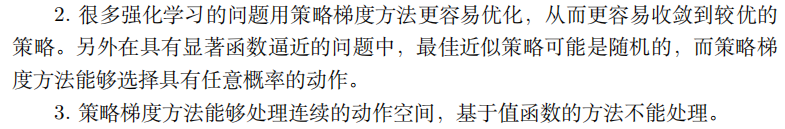 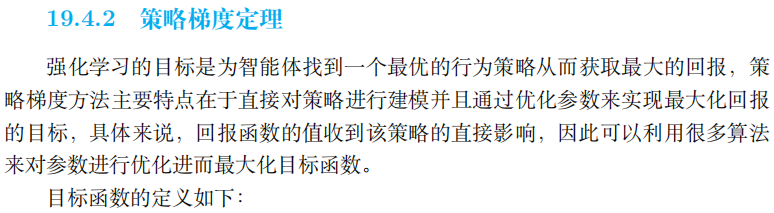 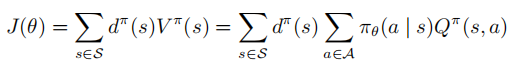 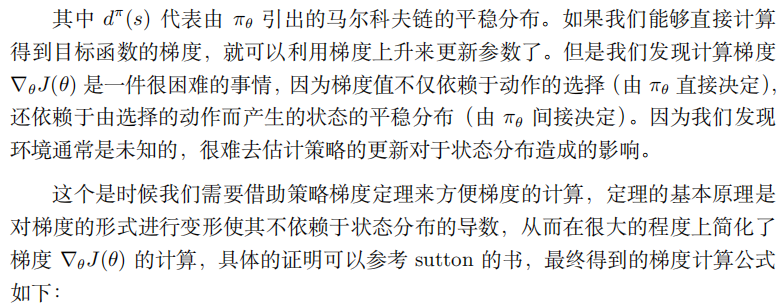 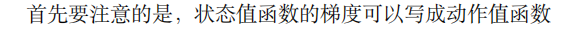 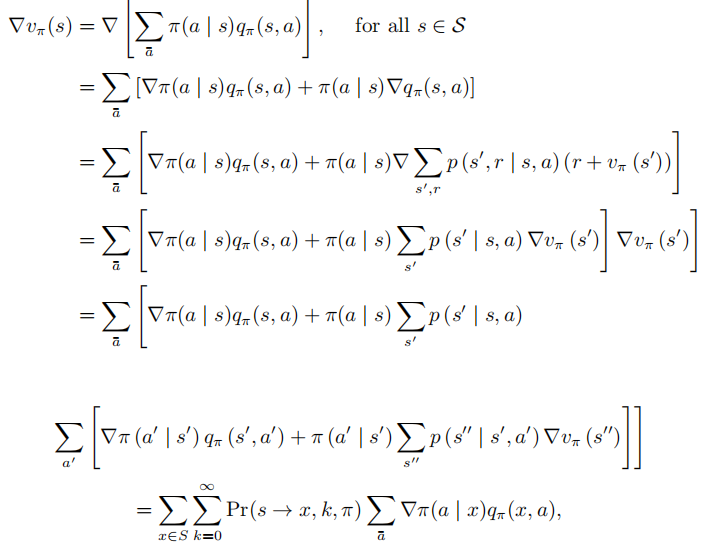 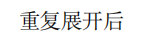 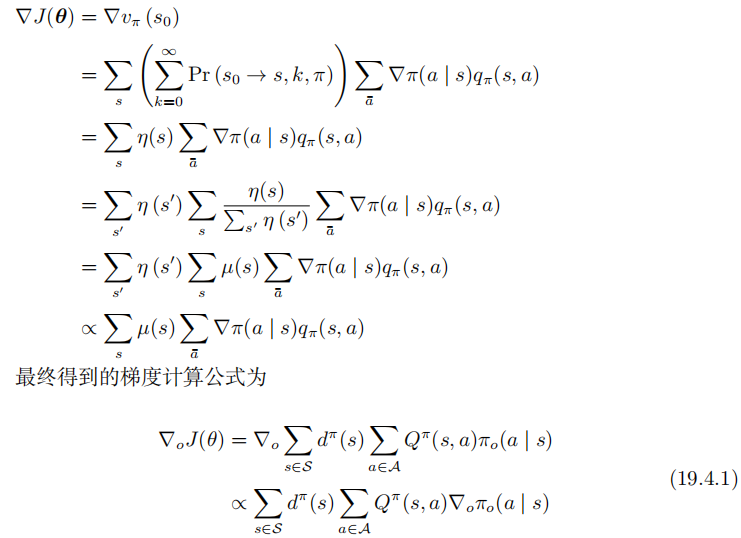 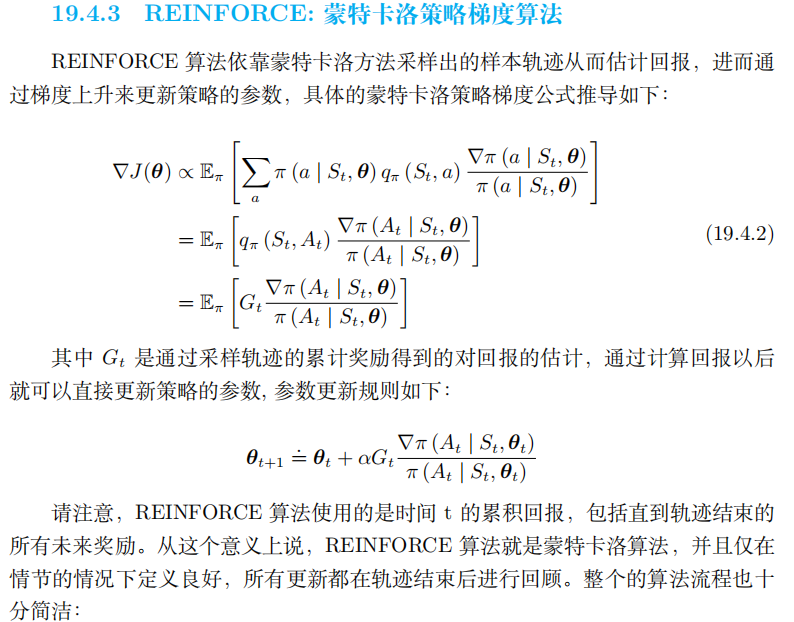 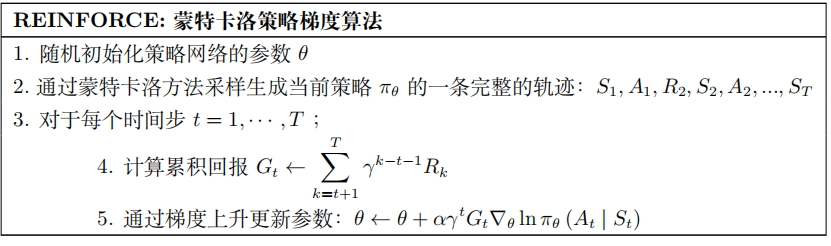 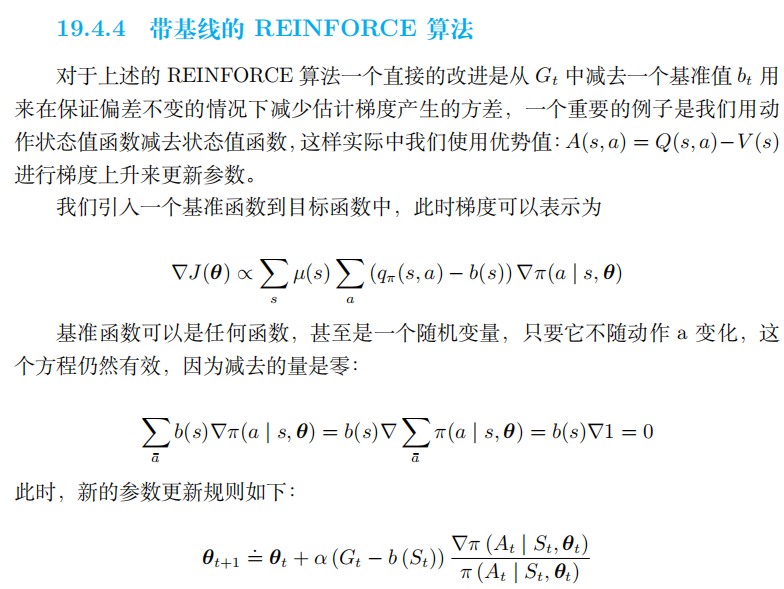 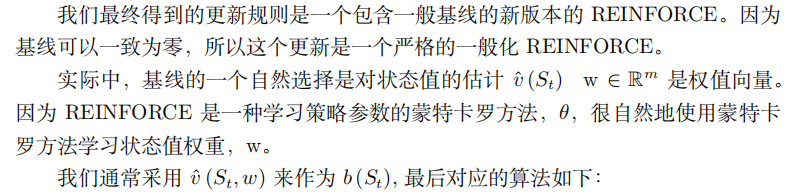 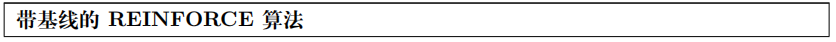 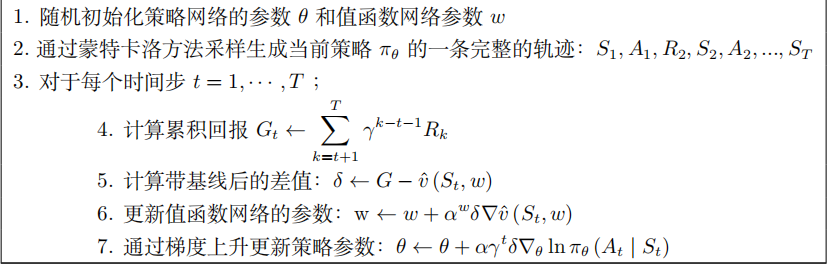 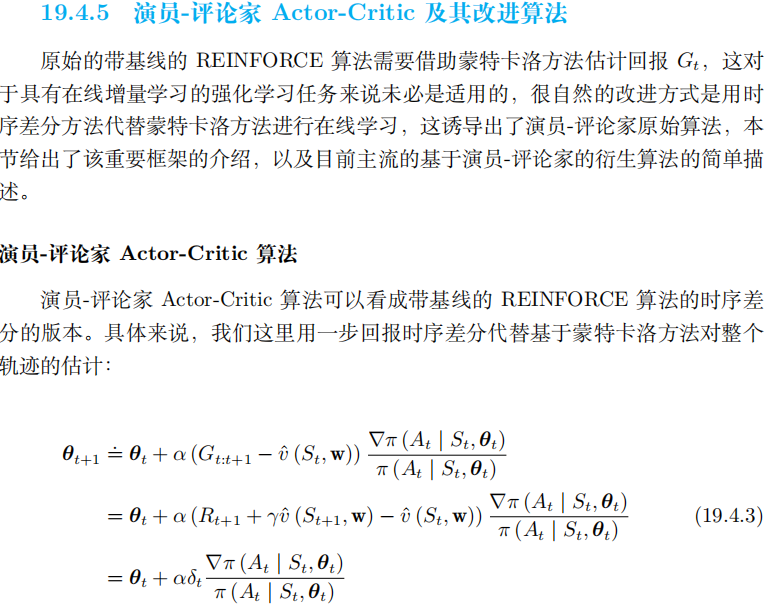 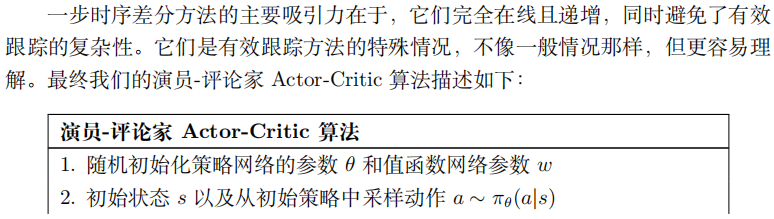 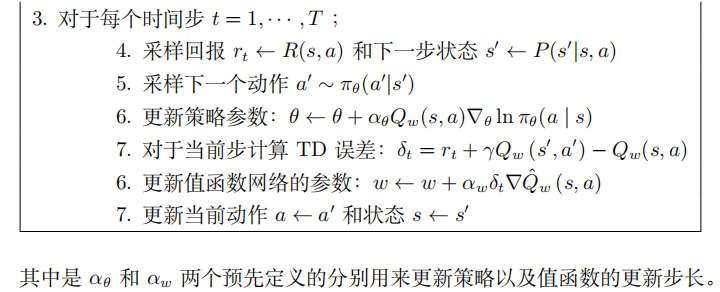 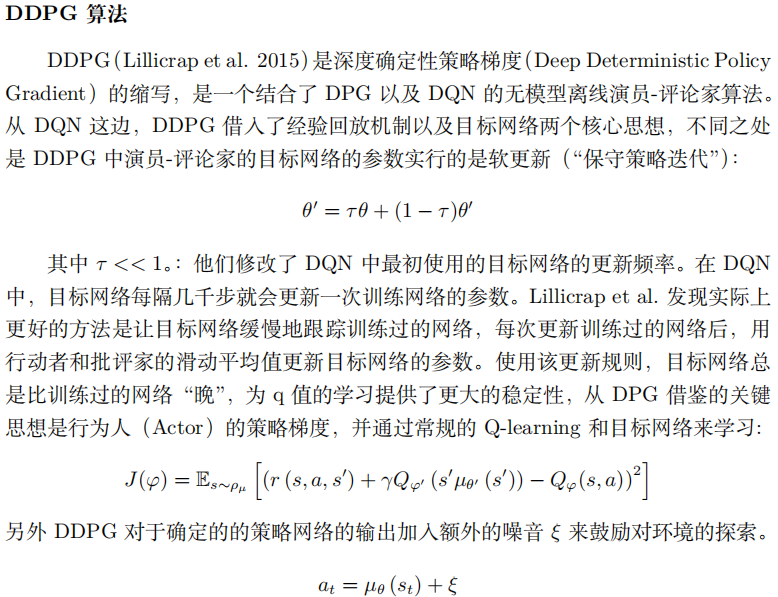 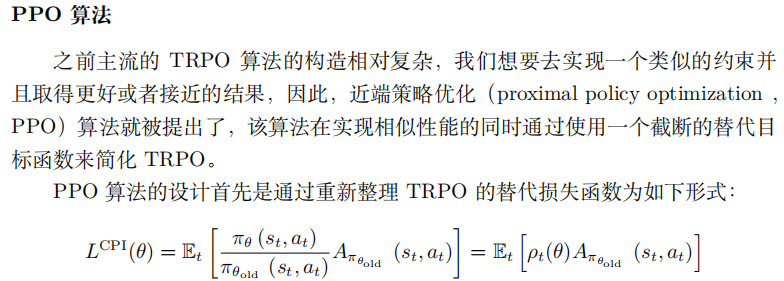 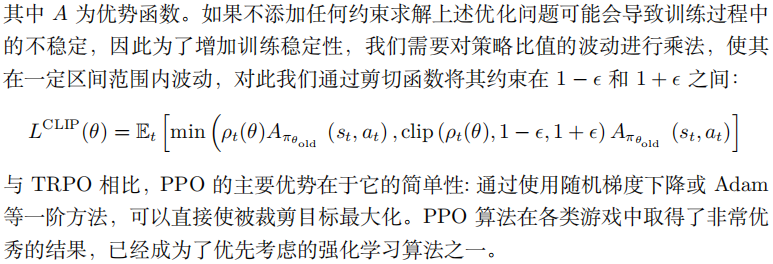 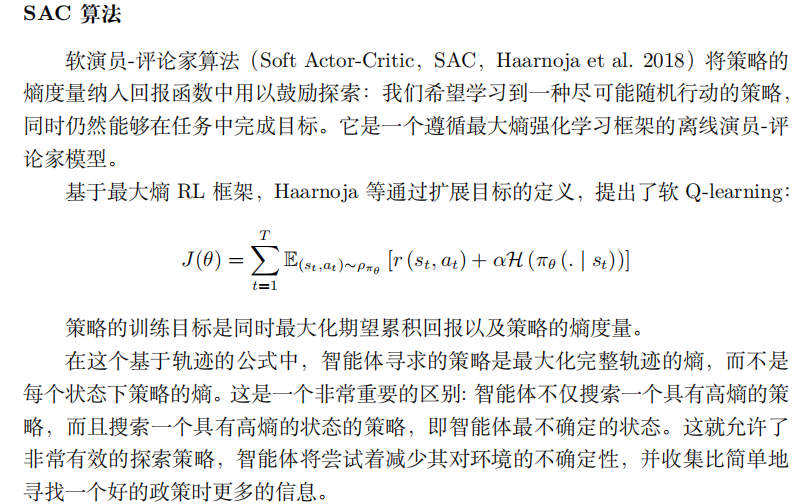 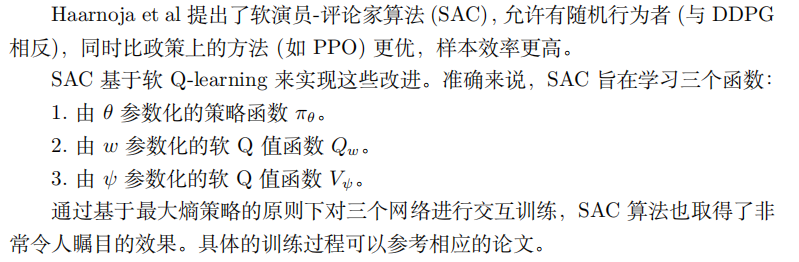 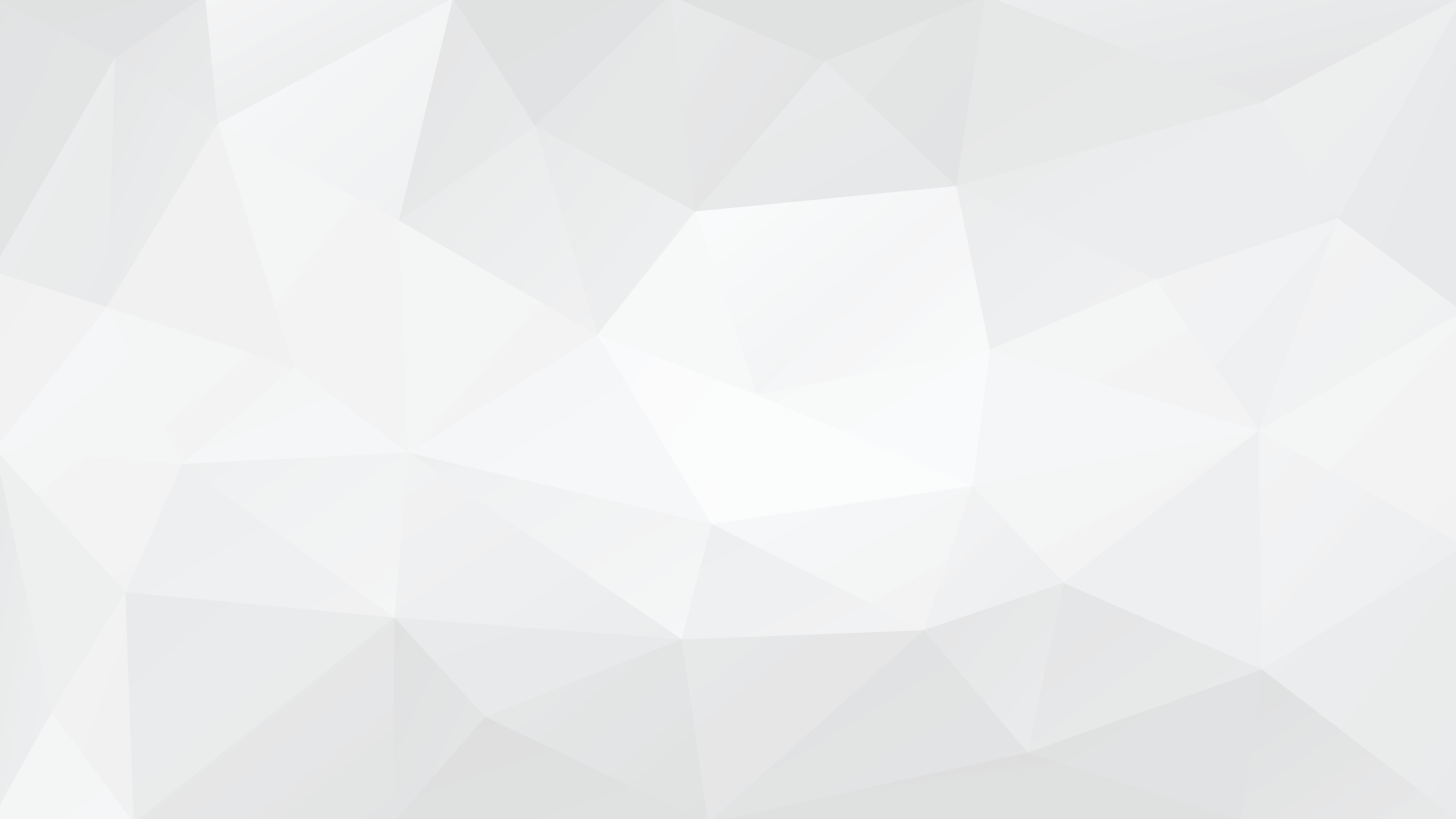 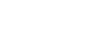 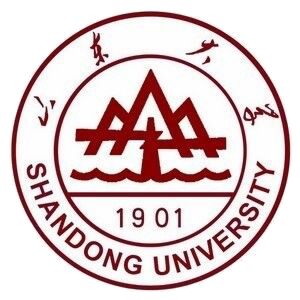 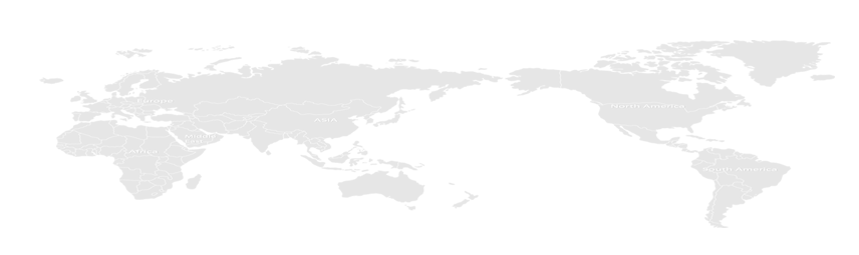 谢    谢！
Thank   You